109學年度五專多元入學招生管道簡介
講師:林文政組長
109年3月3日
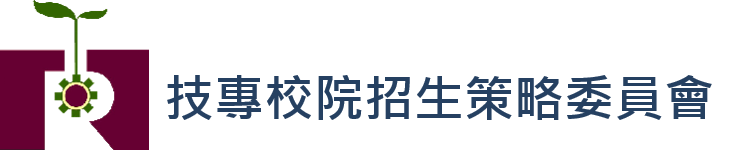 簡報大綱
關於五專
109學年度五專招生簡介
109學年度五專優先免試入學
109學年度北、中、南區五專聯合免試入學
其他五專招生管道
招生資訊查詢
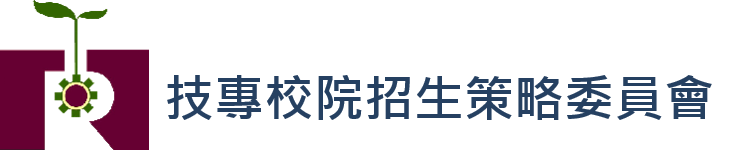 關於五專
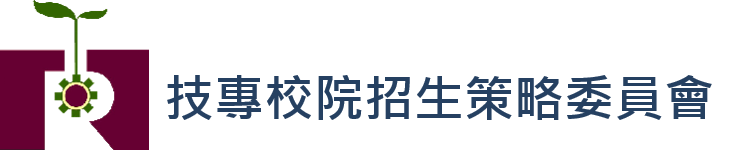 培育【中級技術人力】的重要管道之一
完整的
【實務課程】
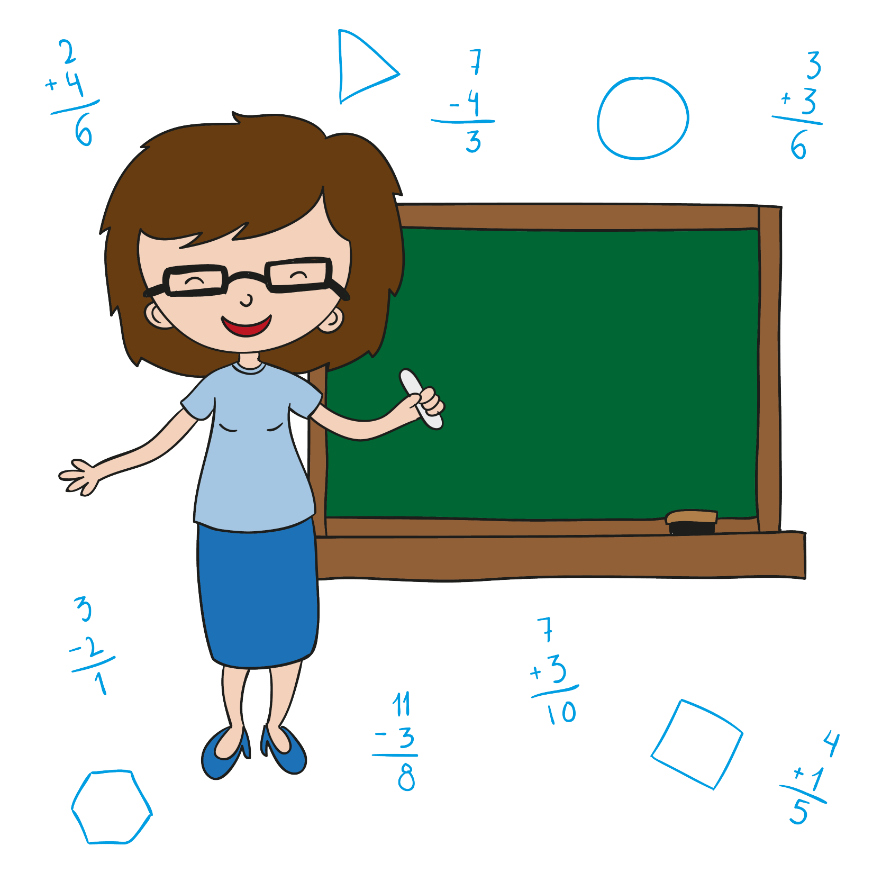 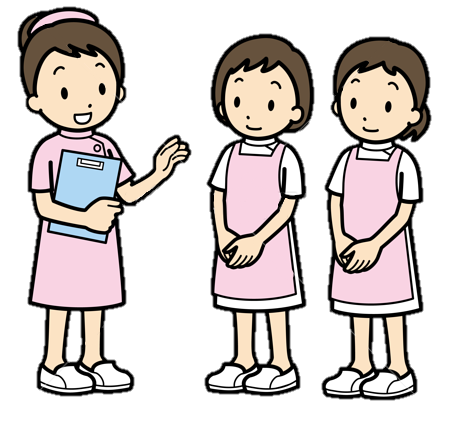 適性且多元
【啟發教育】
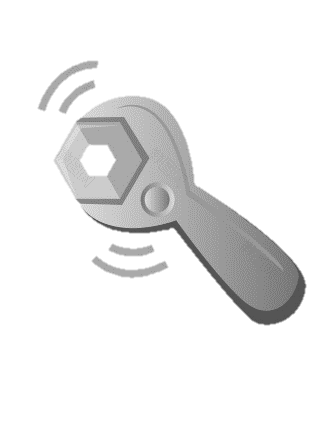 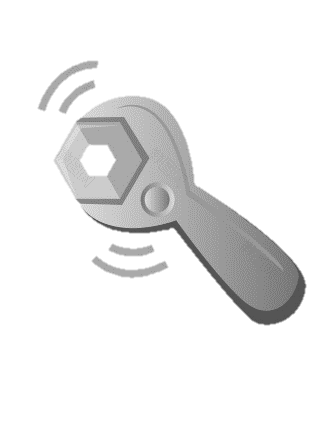 肯做、實做、認真做
【做中學、學中做】
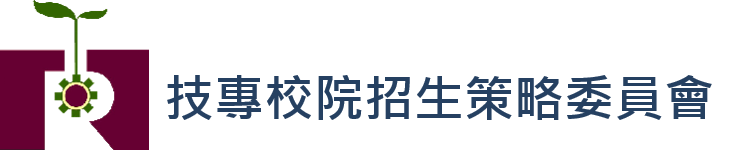 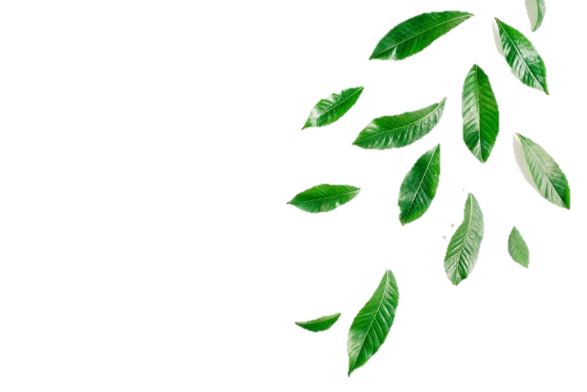 五專重點特色
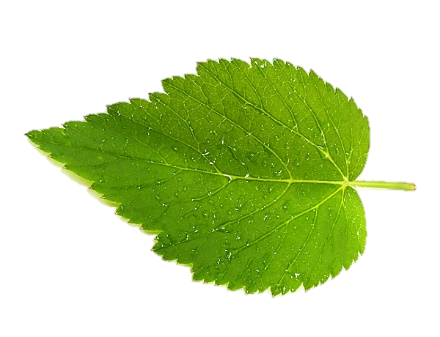 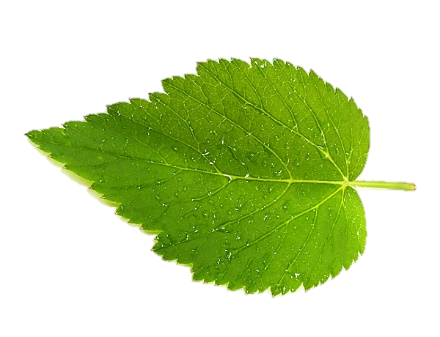 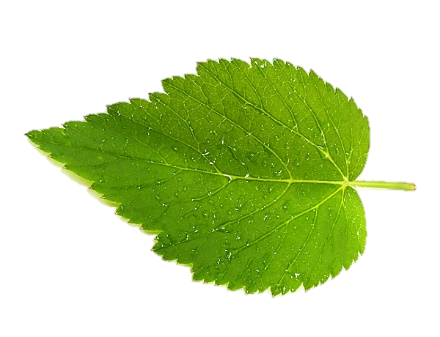 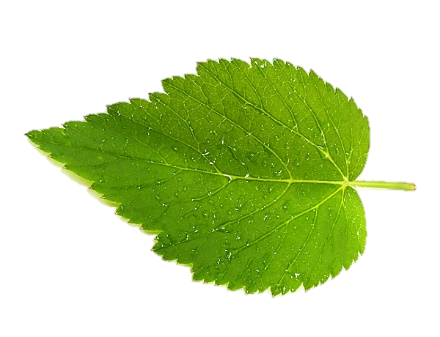 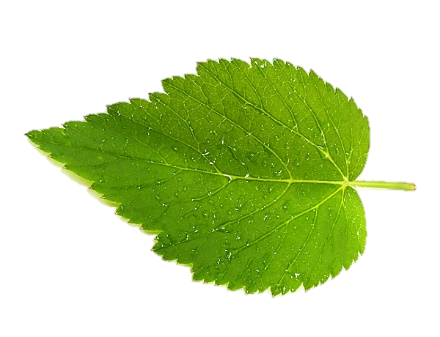 鼓勵
考取證照
大學設備及師資
課程規劃
具彈性
重視
專題製作
校外實習
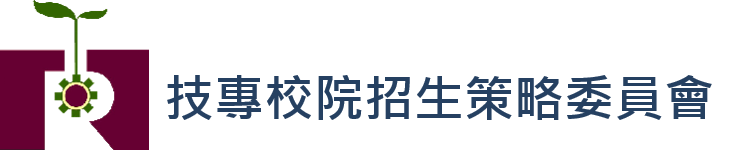 [Speaker Notes: 就業取向]
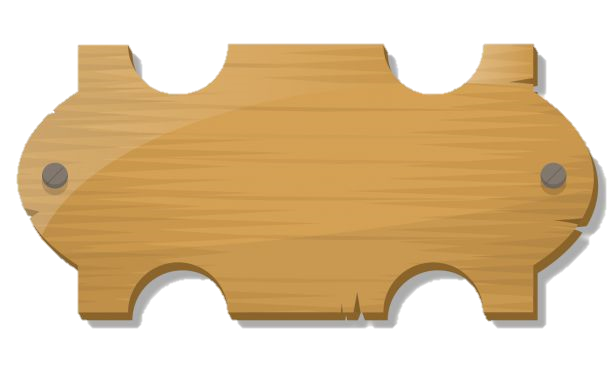 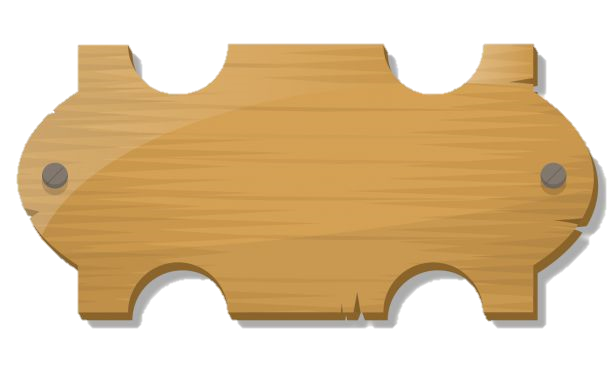 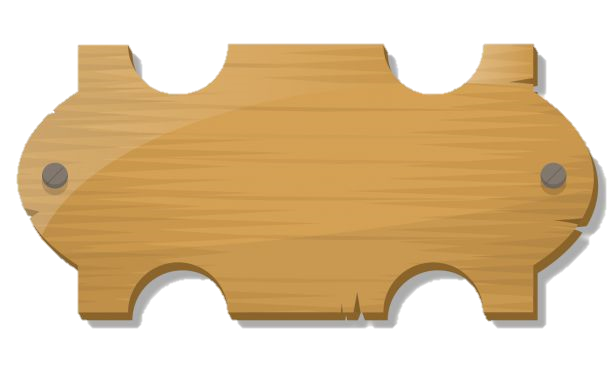 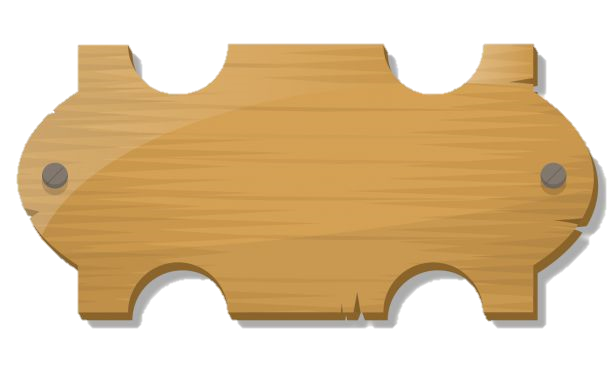 物理治療科
(復健科)
護理科
食品營養科
視光科
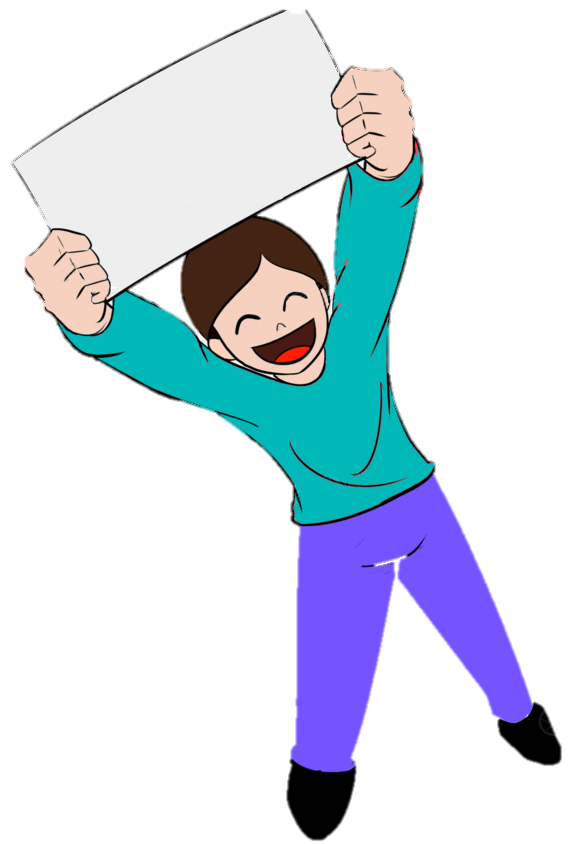 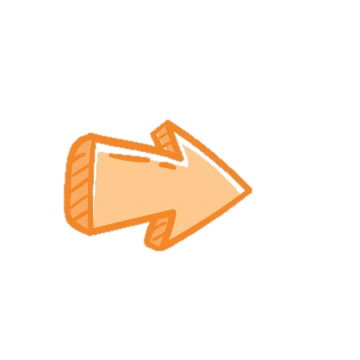 就 業 門 票
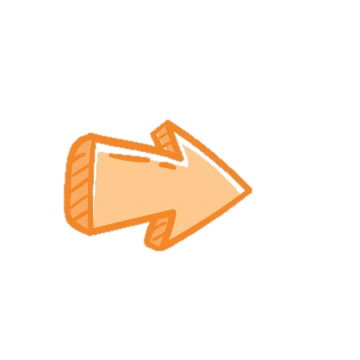 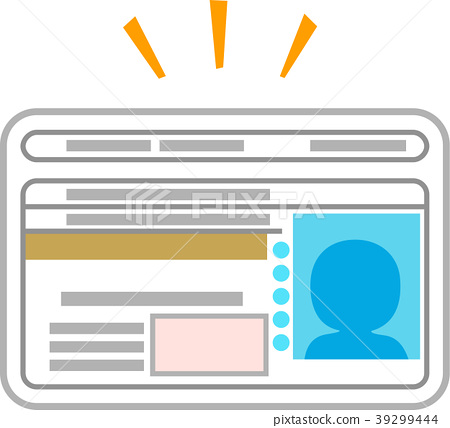 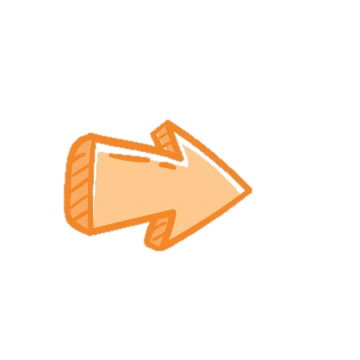 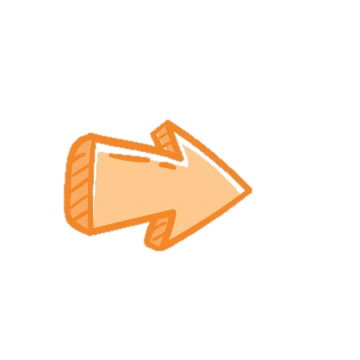 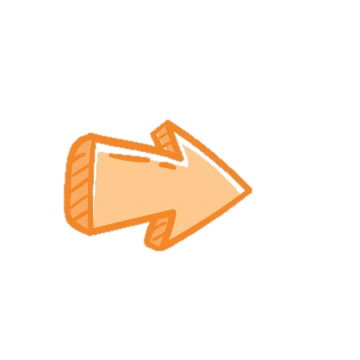 {取得專業證照}
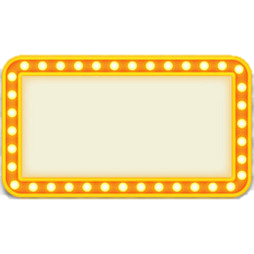 畢業即就業
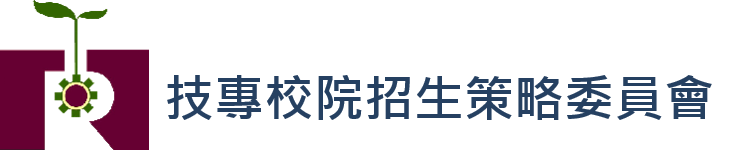 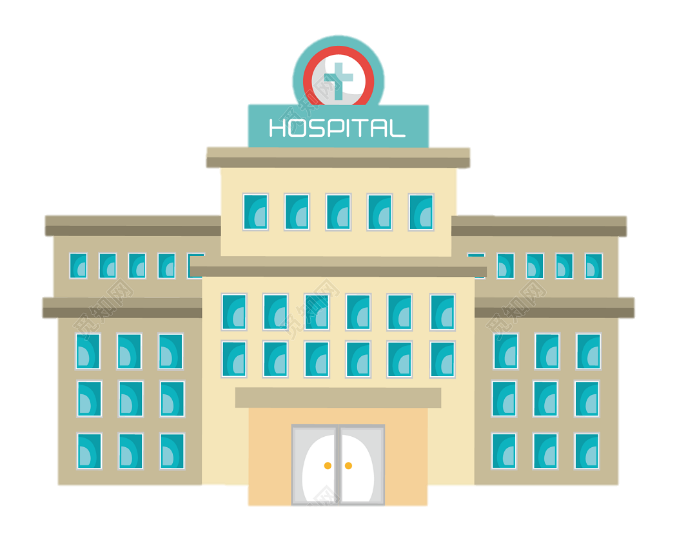 熟
悉
職
場
環
境
、
提
早
卡
位
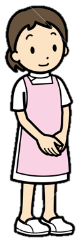 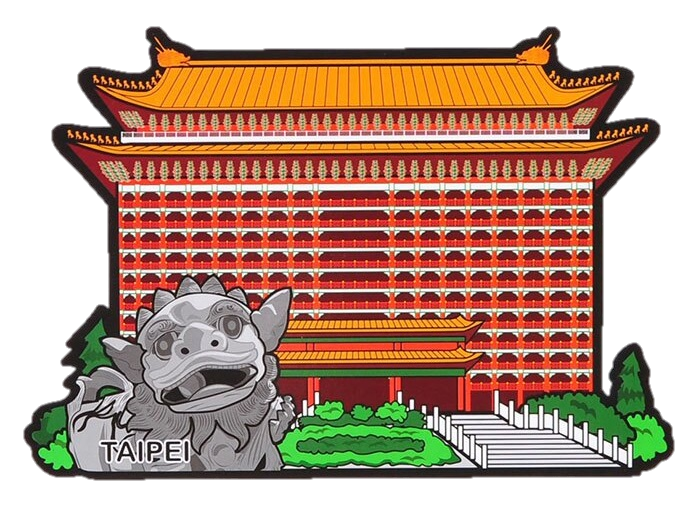 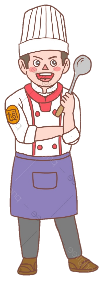 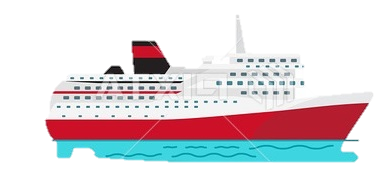 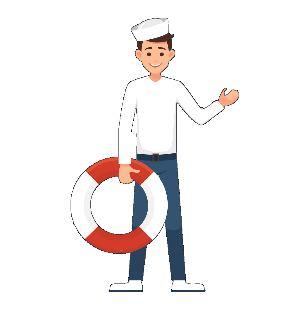 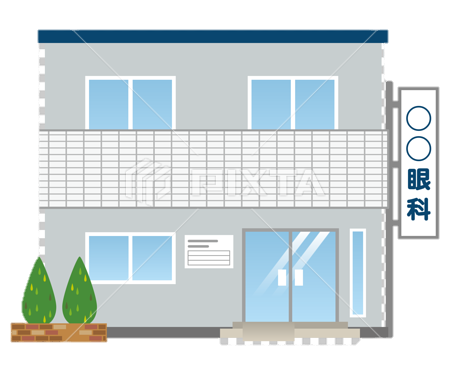 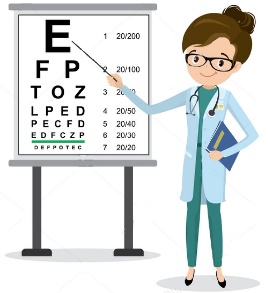 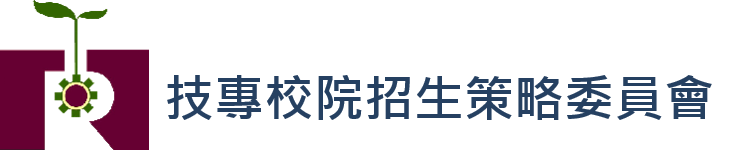 五專畢業生升學及就業發展
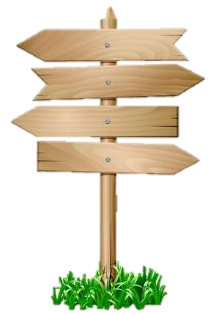 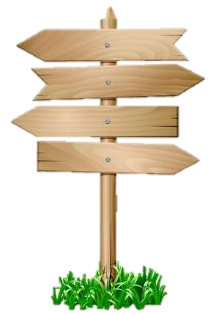 公職考試
二技
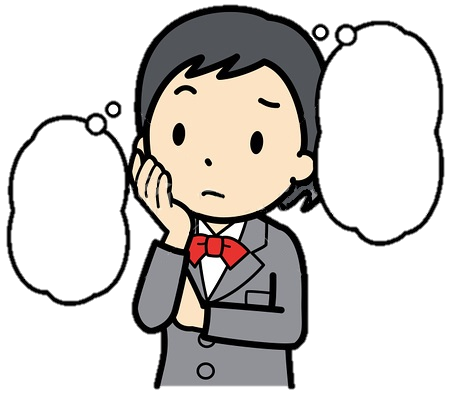 就業?
插大(轉四技)
醫療機構
升
學
?
報考研究所
公民營企業
出國留學
自行創業
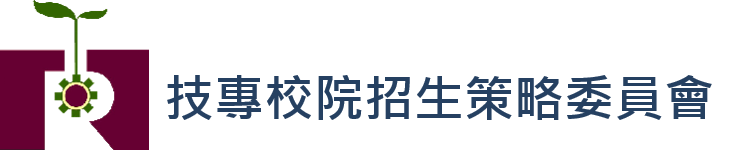 五專免學費與助學補助
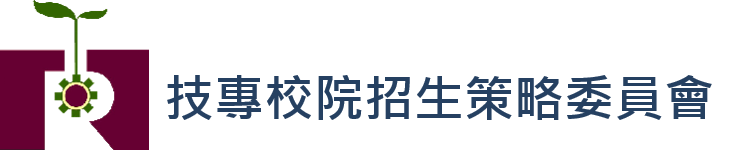 五專畢業生投入職場展翅計畫
在專四及專五期間，請企業提供學生第1年非實習期間每月至少6,000元之生活獎學金及第2年實習期間給予基本工資以上之實習津貼，教育部補助2年就業獎學金(學雜費)，學生畢業後應就業2年。
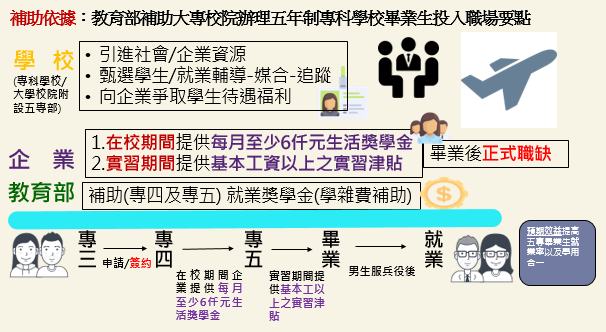 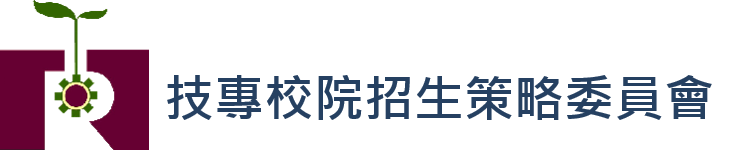 109學年度五專招生簡介
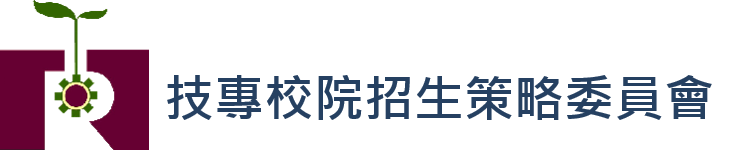 109學年度招生學校概況
109學年度五專部招生學校計有國立臺北科技大學、國立虎尾科技大學、國立高雄科技大學等46所，包含9所國立校院、37所私立校院，總招生名額共超過15,000名。
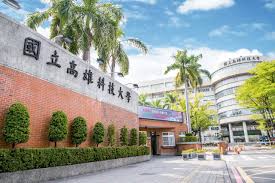 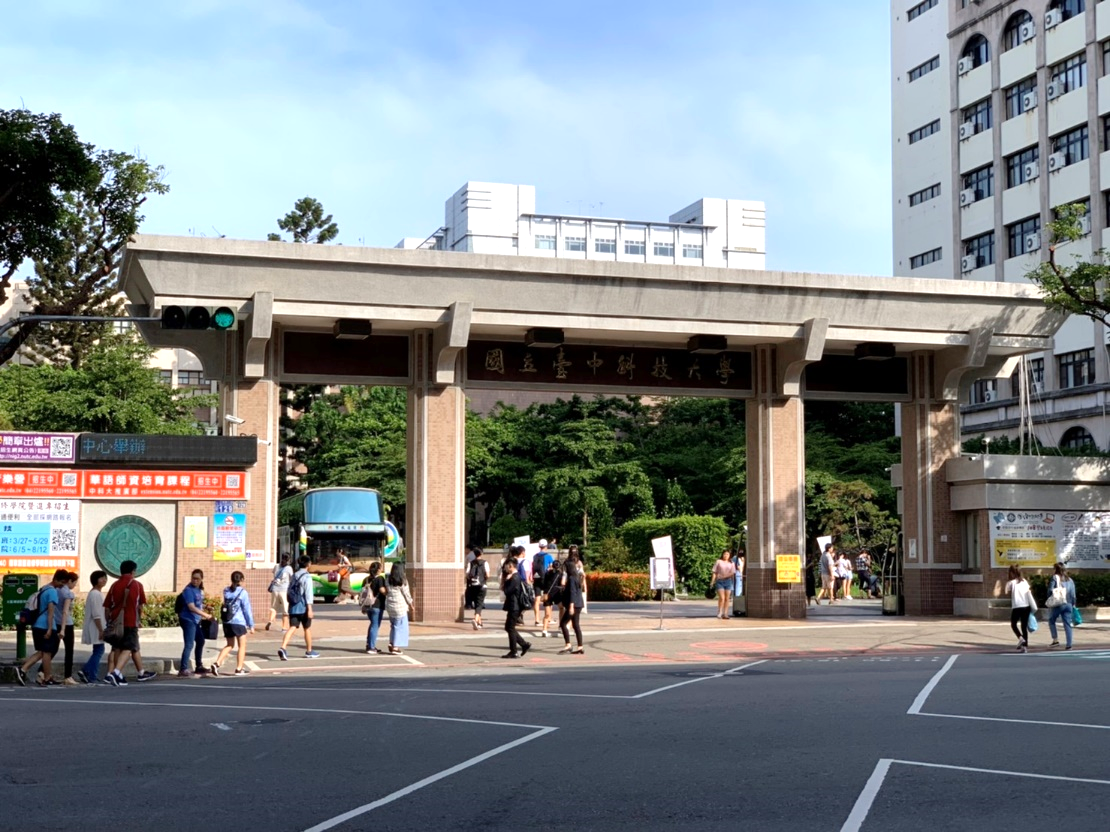 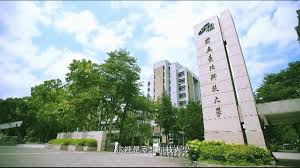 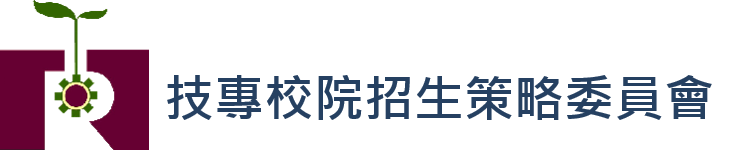 109學年度招生學校一覽表
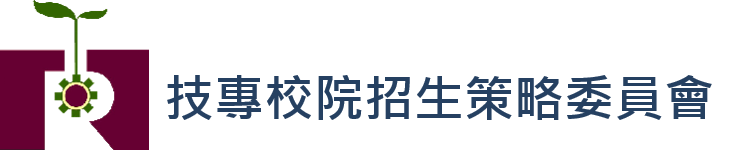 五專主要入學管道流程圖
國中教育會考
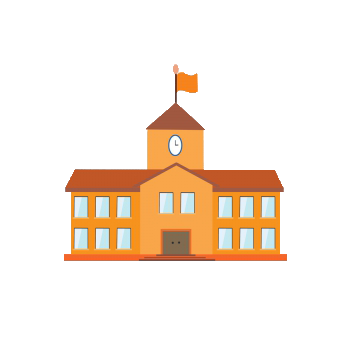 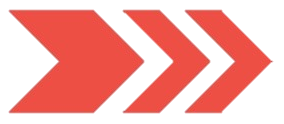 取得會考成績(※註)
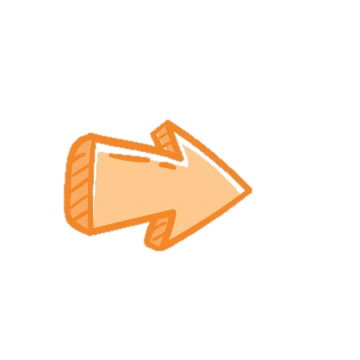 錄取
五專優先免試入學
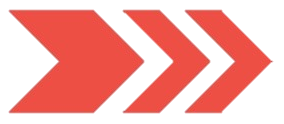 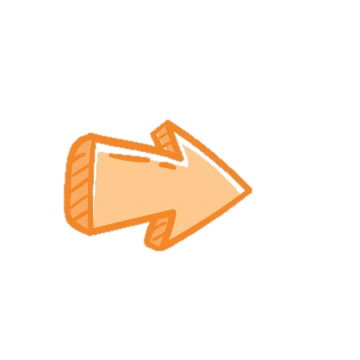 未錄取
錄取
北、中、南區五專聯合免試入學
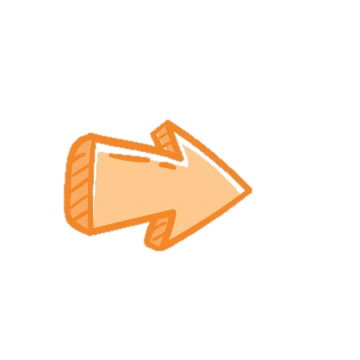 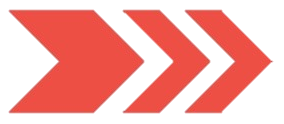 未錄取
錄取
五專招生學校
各校五專免試續招
※註：除國立學校、護理科及護理助產科外，各校自訂是否採計會考成績。
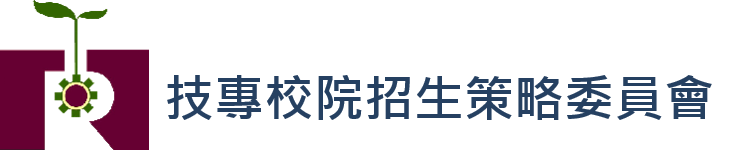 招生管道說明
有意願就讀五專之免試生共有3次機會，其中又以五專優先免試入學名額最多、錄取理想科組機率最高，務必參加。




五專優先免試入學、聯合免試入學之「超額比序項目積分」採計方式及「同分比序項目順序」不盡相同，且辦理方式、錄取方式皆有所不同，請報名學生務必注意。
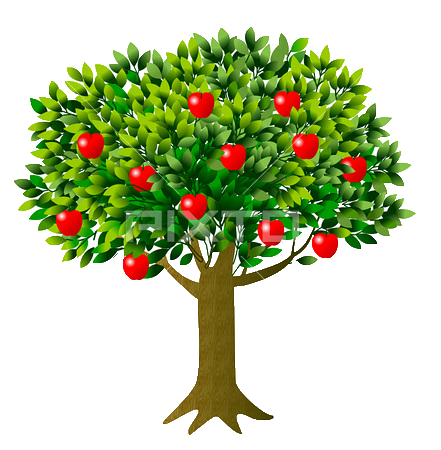 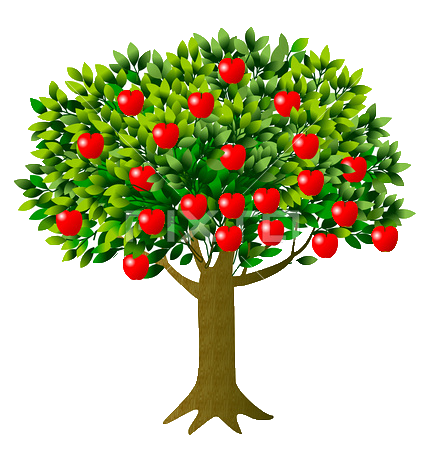 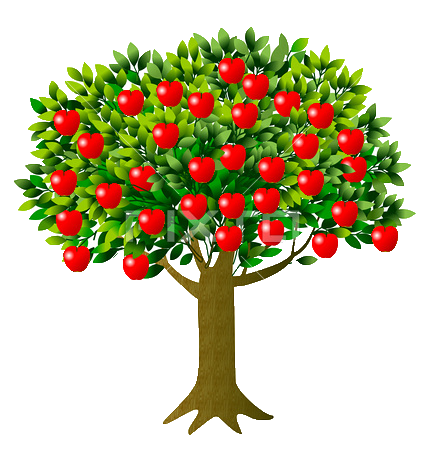 優免
聯免
續招
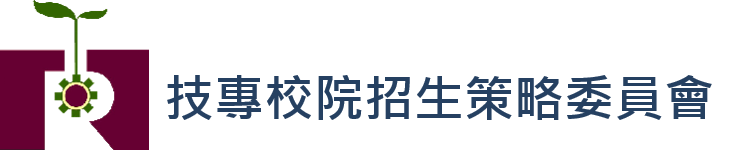 重要規範事項
學生可同時報名高中高職及五專各不同入學管道，惟在不同管道皆有錄取時，僅能擇一報到。





已在高中高職或五專之入學管道錄取並已完成報到手續者，若未於簡章規定之期限前聲明放棄錄取資格，不可報名後續之其他入學管道。
各就學區免試入學
報名
EX:
各就學區優先免試入學
或
五專優先免試入學
報到後
未依規定放棄
報名
五專聯合免試入學
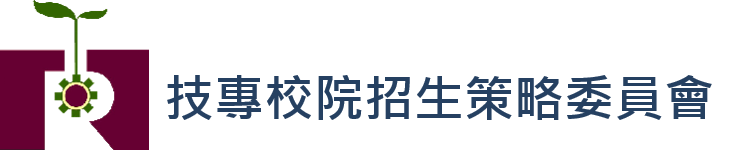 109學年度五專優先免試入學
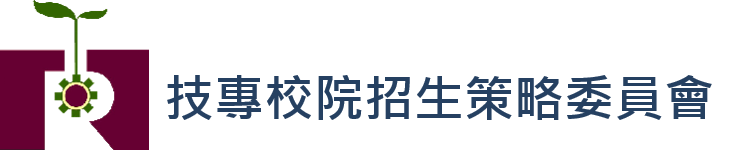 五專優先免試入學招生重點
開放非應屆畢業生及具有同等學力者報名。
應屆畢業生可採「國中集體報名」或「個別網路報名」。
非應屆畢業生或具同等學力者，採「個別網路報名」。
全國不分區招生，共46所五專學校參加。
109學年度招生名額【以不低於108學年度之提撥比率註】為原則，提供超過10,000個招生名額，讓有志學子更有機會能夠就讀五專理想科組，適性選擇邁入技職，為新的學習生涯跨出第一步。
【註：例如108學年度提撥核定招生名額60%，109學年度可提撥60%~100%。】
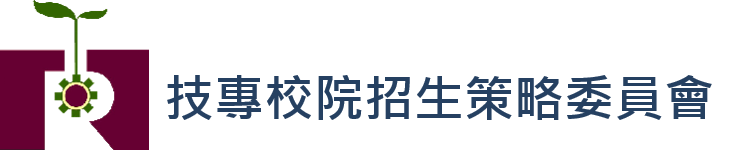 五專優先免試入學錄取方式
採網路選填志願辦理分發，可不限地區、學校、科組，至多可選擇30個志願。



依超額比序項目核算「總積分」及「同分比序項目順序」，進行比序排定學生分發順位，再按學生所選填登記之志願序進行統一電腦分發。
上網填志願
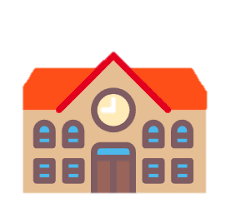 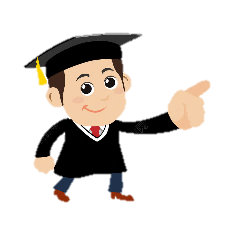 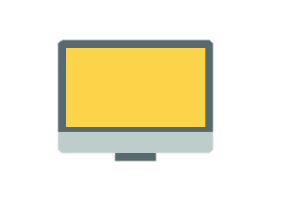 報到
全國不分區
統一電腦分發
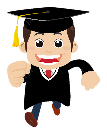 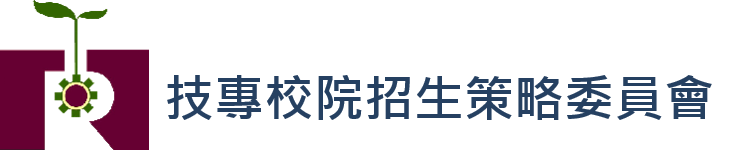 五專優先免試入學招生流程圖
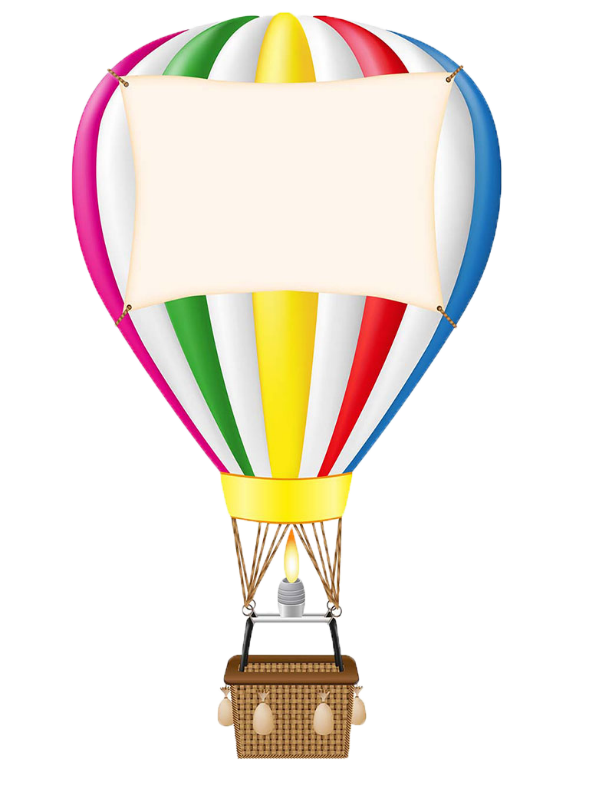 購買或下載五專優先免試入學招生簡章
(109.1.15起)
順利升學
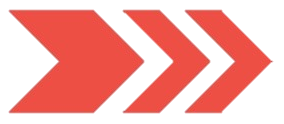 報名(109.5.18~22)
採「國中集體報名」、「個別網路報名」
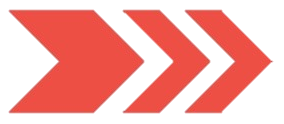 網路選填志願(109.6.4~9)
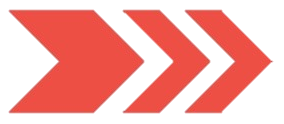 未錄取
放榜(109.6.11)
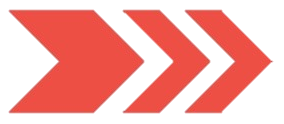 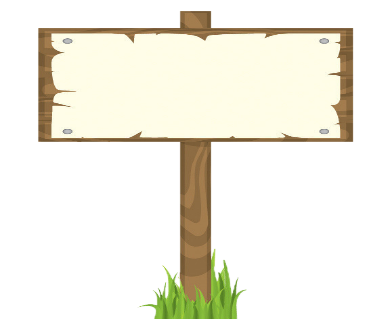 錄取
下一入學管道
快樂的五專生
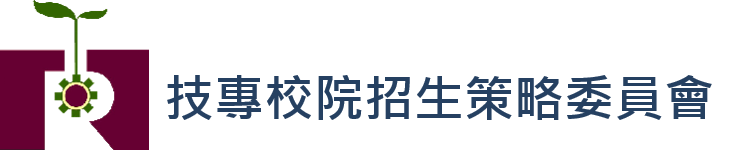 109學年度五專優先免試入學重要日程
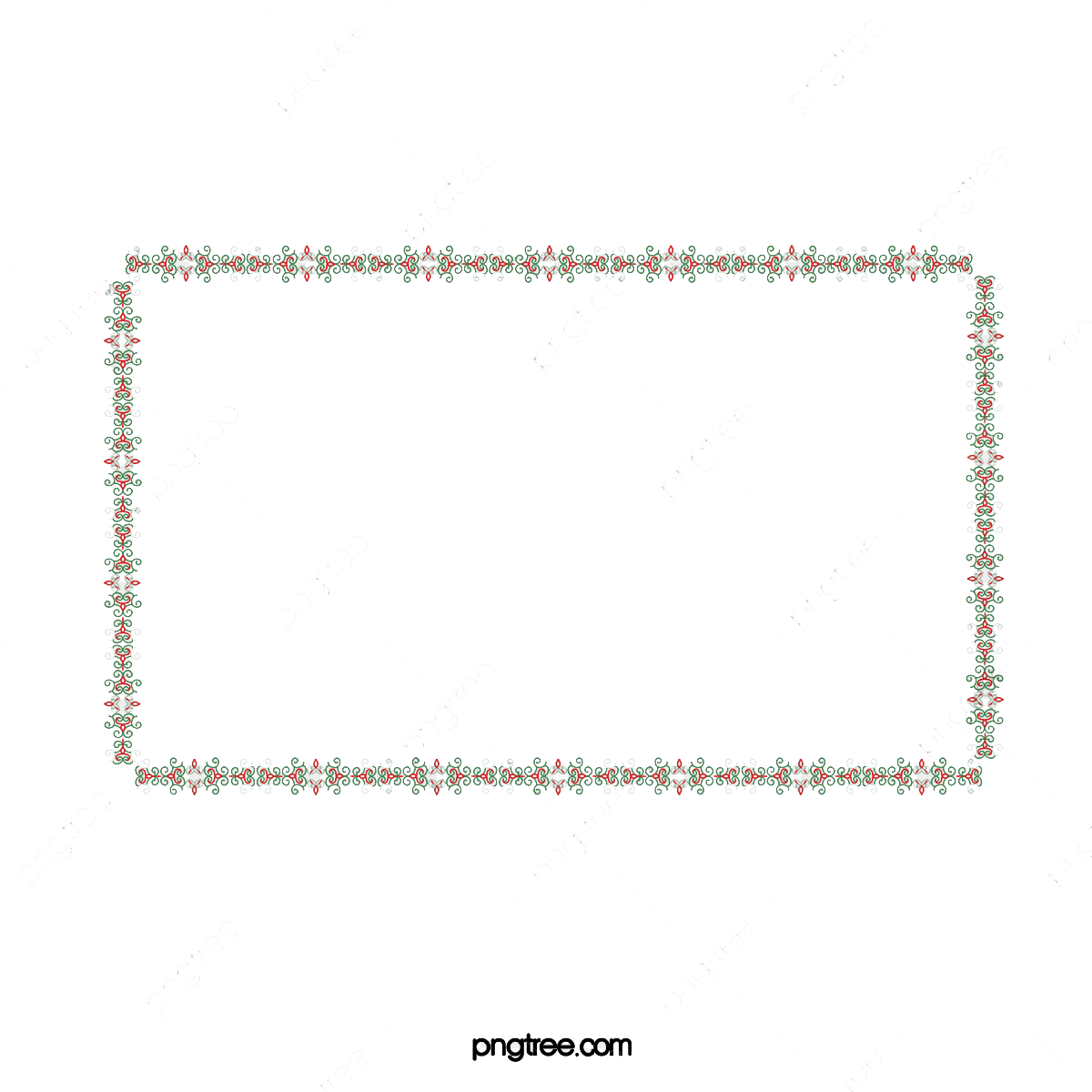 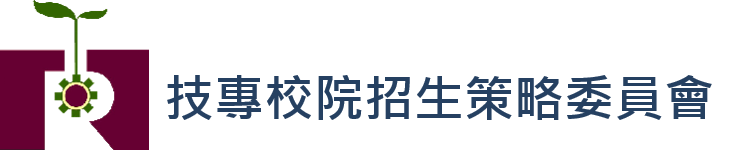 五專優免「超額比序總積分」採計項目
包含：「多元學習表現（含服務學習及競賽）」、「技藝優良」、「弱勢身分」、「均衡學習」、「國中教育會考（含寫作測驗）」及「志願序」。
「國立五專招生學校」、「護理科」及「護理助產科」皆均須採計國中教育會考成績；私立五專招生學校除護理科、護理助產科外，由各校自訂是否採計國中教育會考成績。
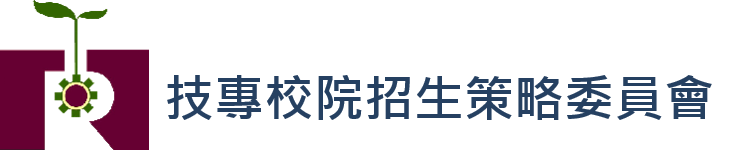 五專優免超額比序項目積分對照表
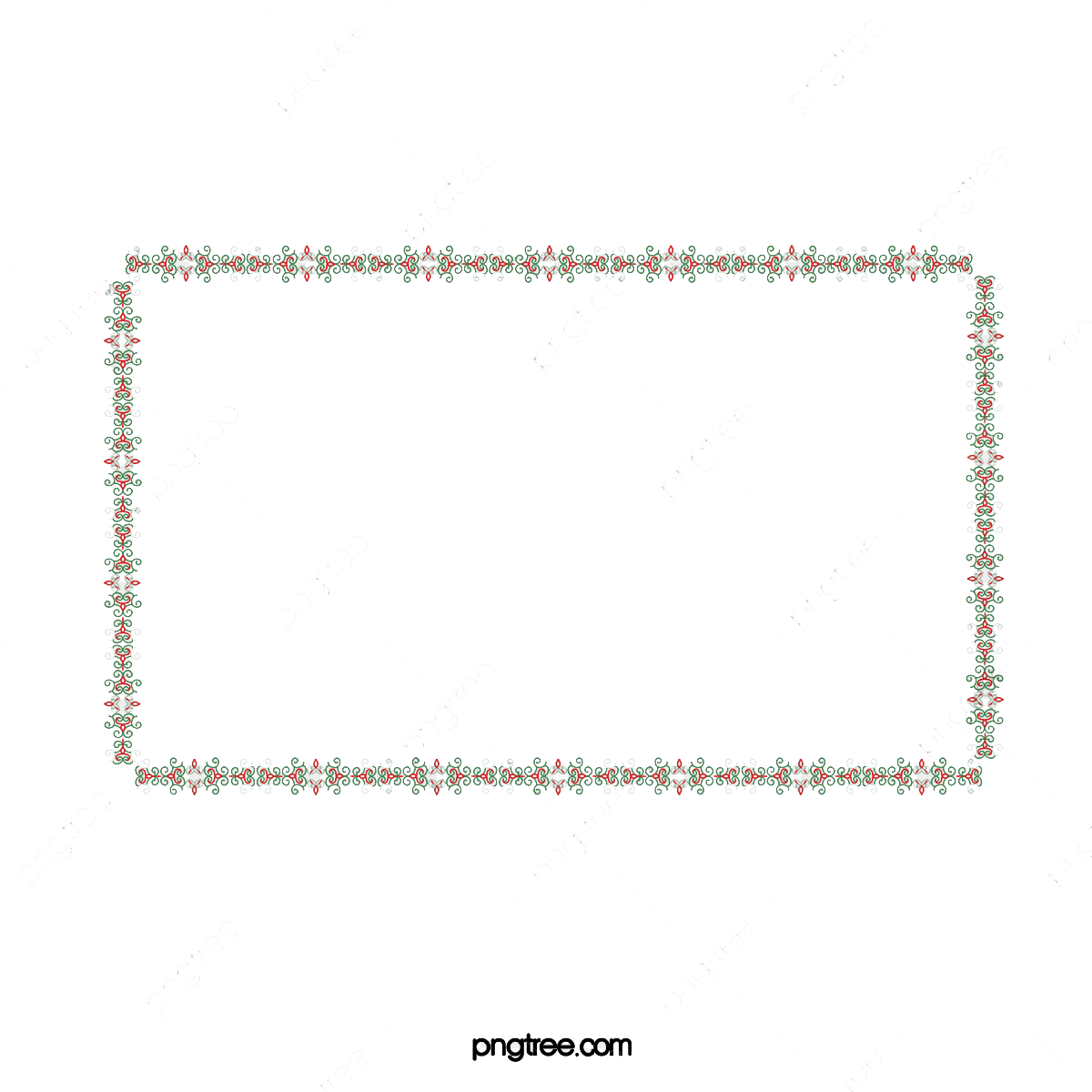 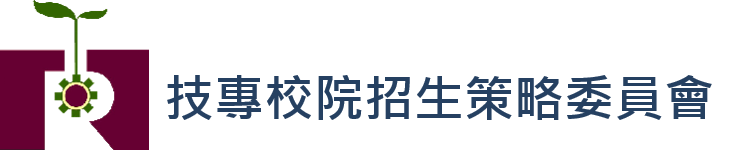 [優免] 多元學習表現 – 競賽(1/2)
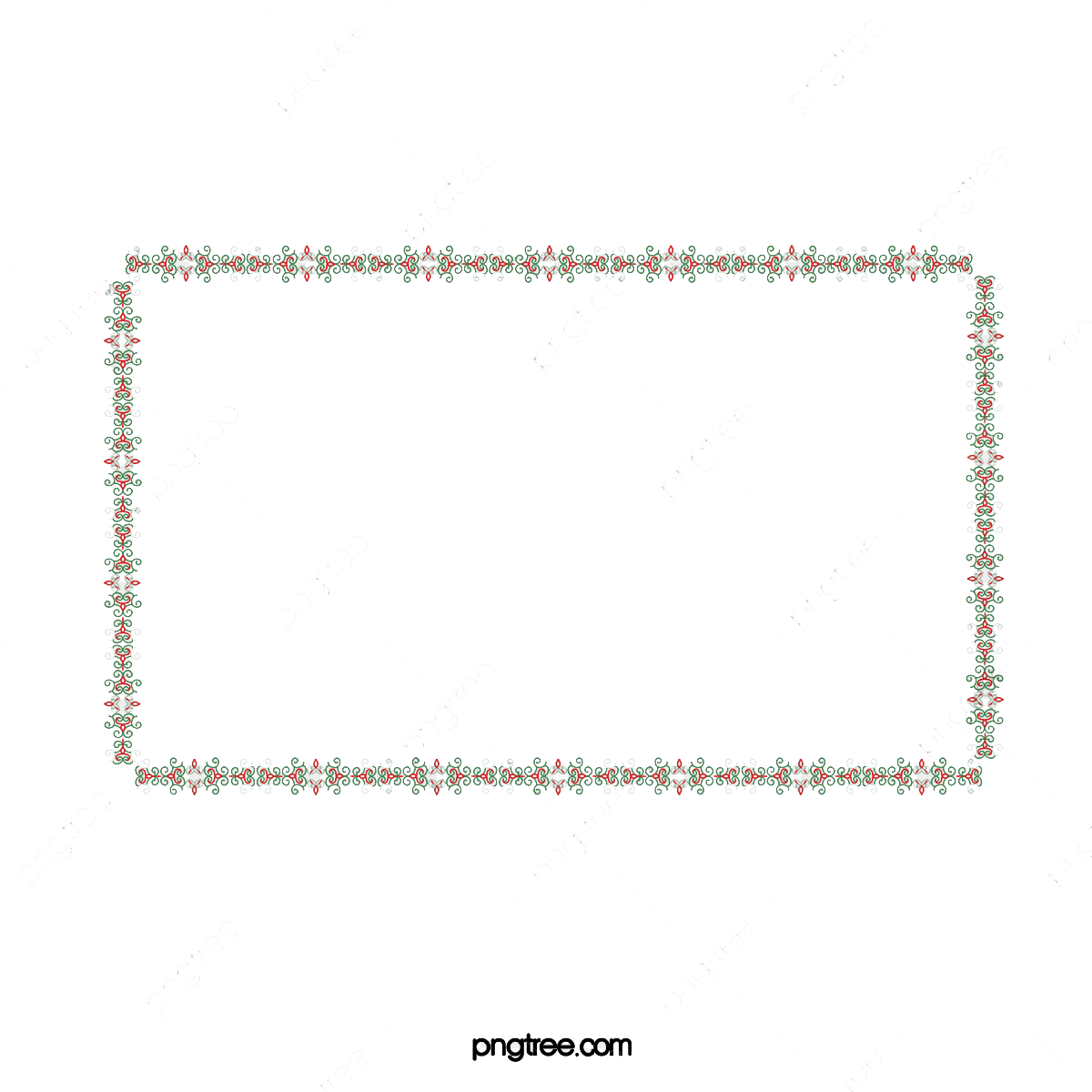 註：
本項目積分上限為7分。同學年度同項競賽擇優1次採計。
國際性競賽（國際科技展覽、國際運動會）、全國性競賽以簡章所列競賽為限。
區域及縣市競賽以縣市政府主辦者為限，獲獎證明落款人：縣市為縣長，直轄市為市長或其所屬之一級機關首長。
參賽者4人以上視為團體，團體參賽依個人賽積分折半計算。
競賽得獎應於國中就學期間且至109年5月14日 (含)前取得為限。
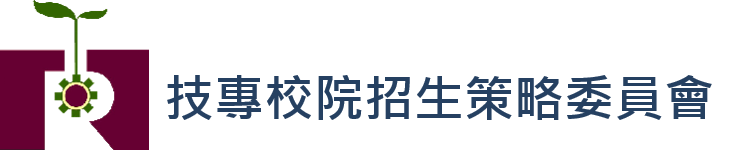 [優免] 多元學習表現 – 競賽(2/2)
A：何謂「同學年度同項競賽」?
Q：競賽採計以「名稱」判斷為主。
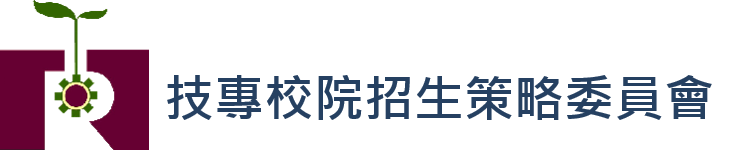 [優免] 多元學習表現 – 服務學習
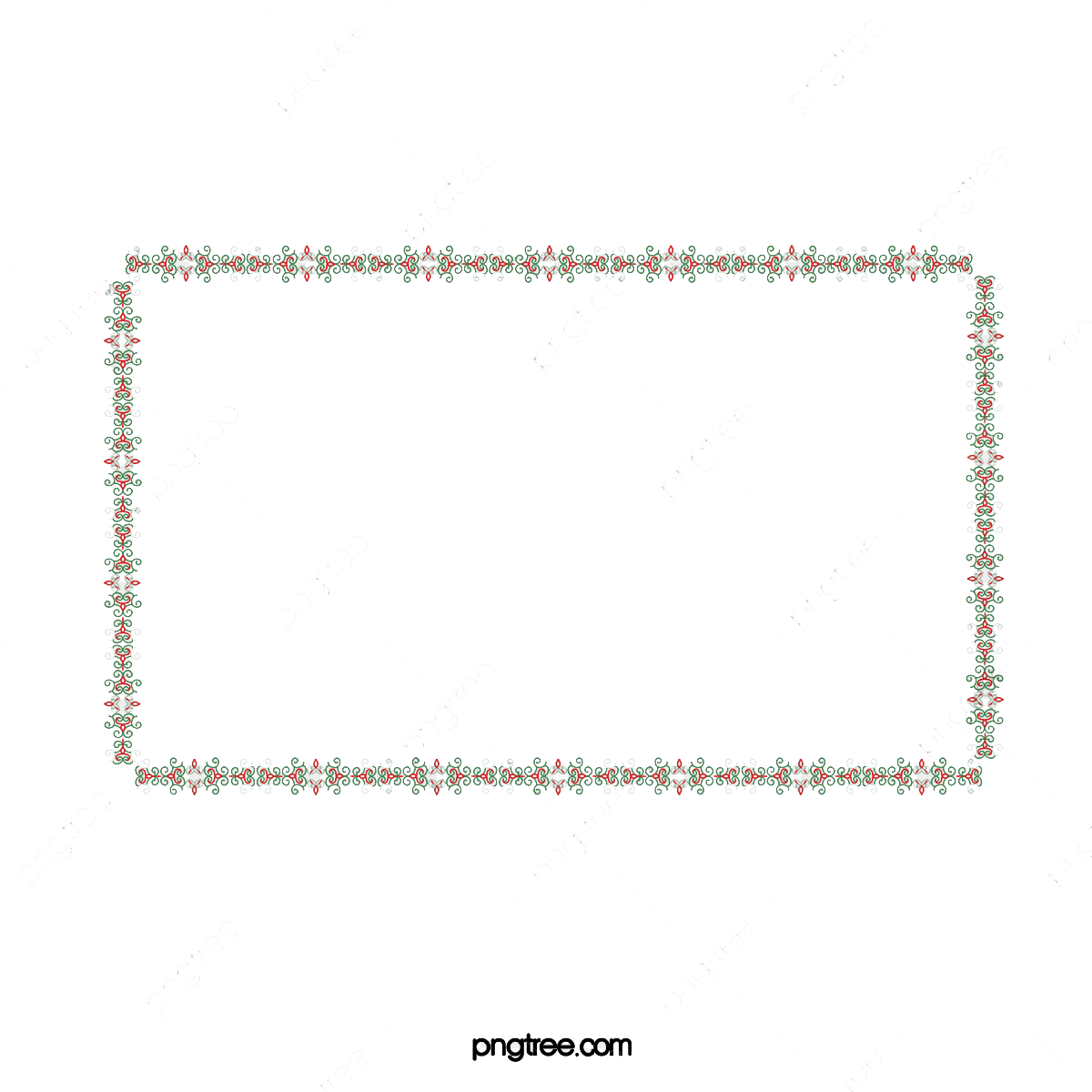 註：
本項目積分上限為15分。
同一學期同時擔任班級幹部、小老師或社團幹部，仍以2分採計。
除副班長、副社長以外之其餘副級幹部皆不採計。
服務時數應於國中就學期間且至109年5月14日 (含)前取得為限。
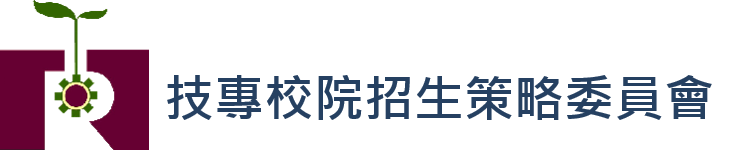 [優免] 技藝優良
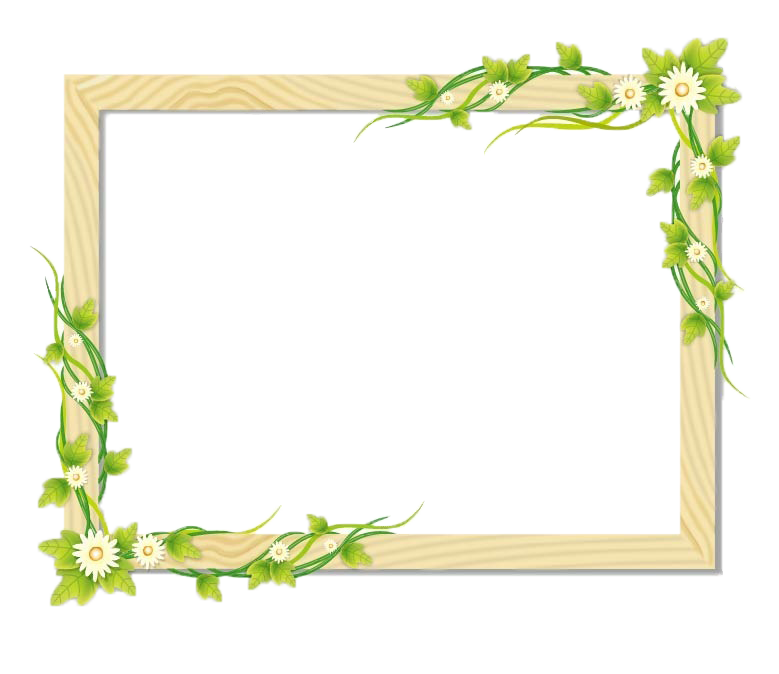 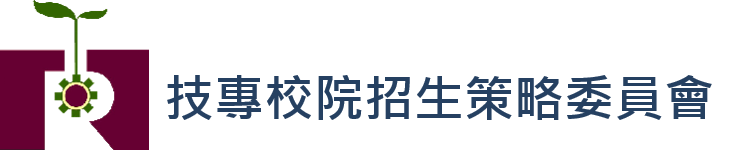 [優免] 弱勢身分
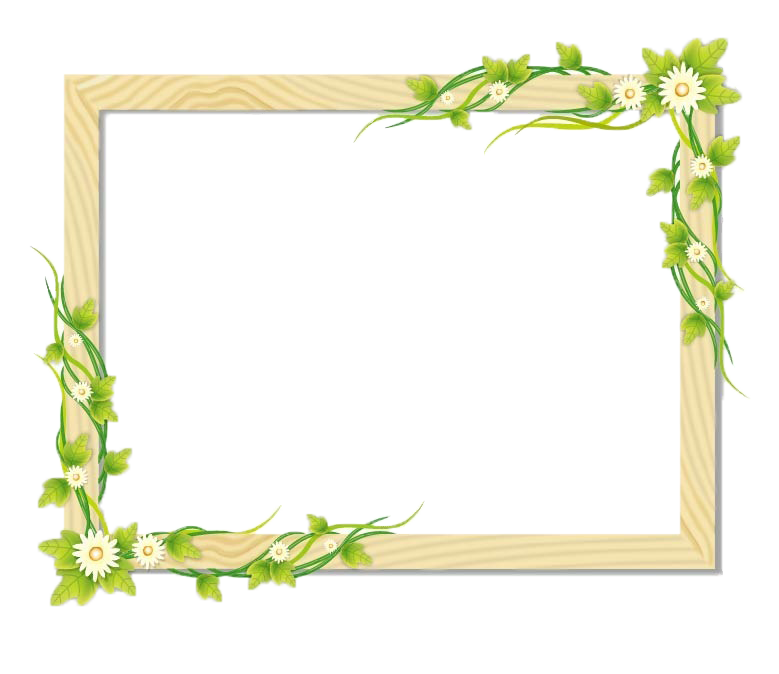 註：同時具備2種以上資格者僅得擇一計分。
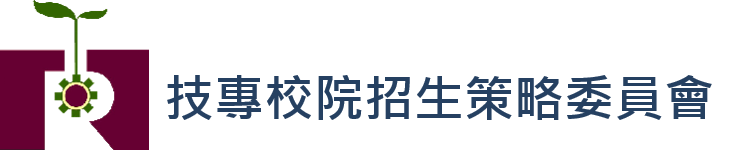 [優免] 均衡學習
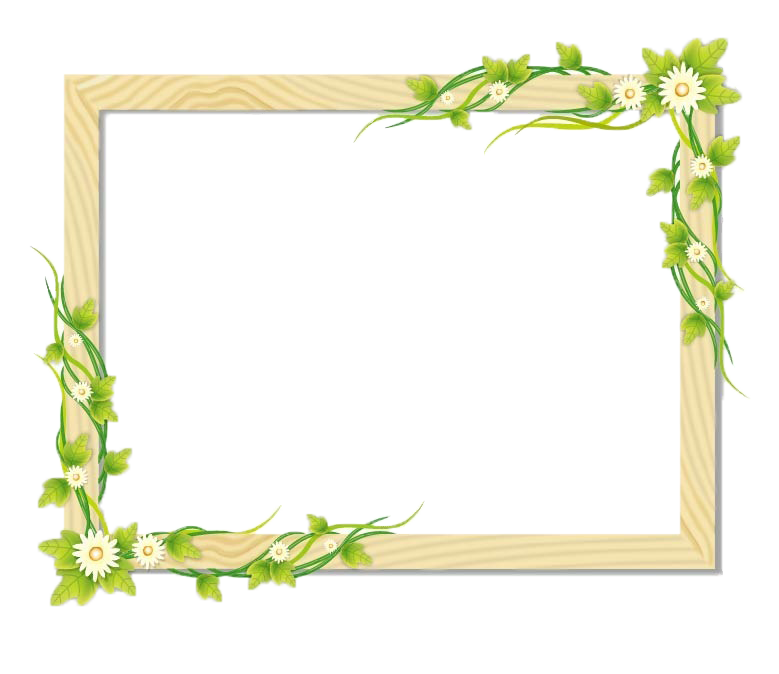 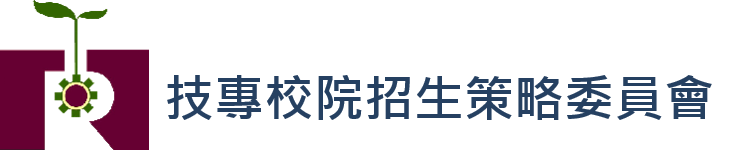 [優免] 國中教育會考
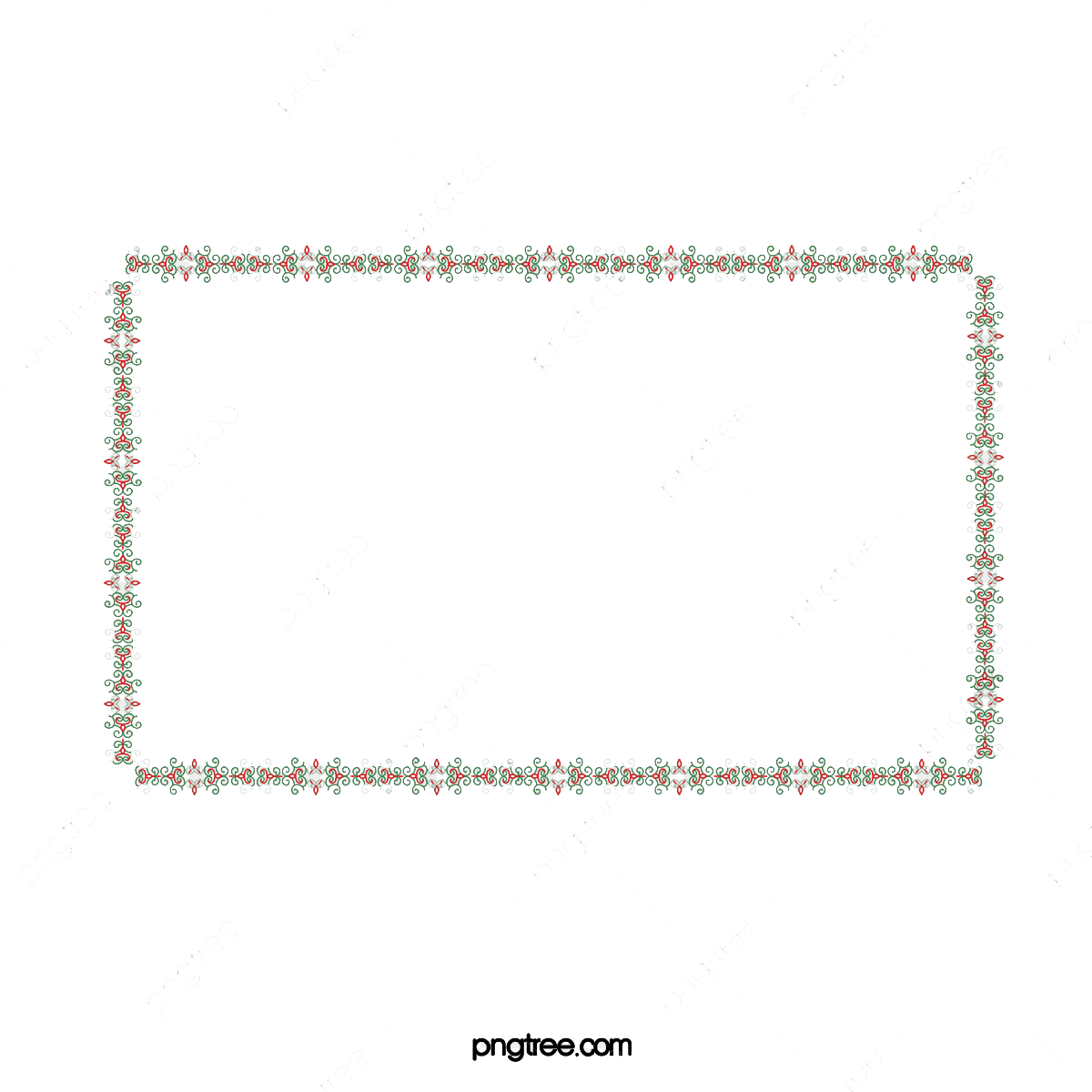 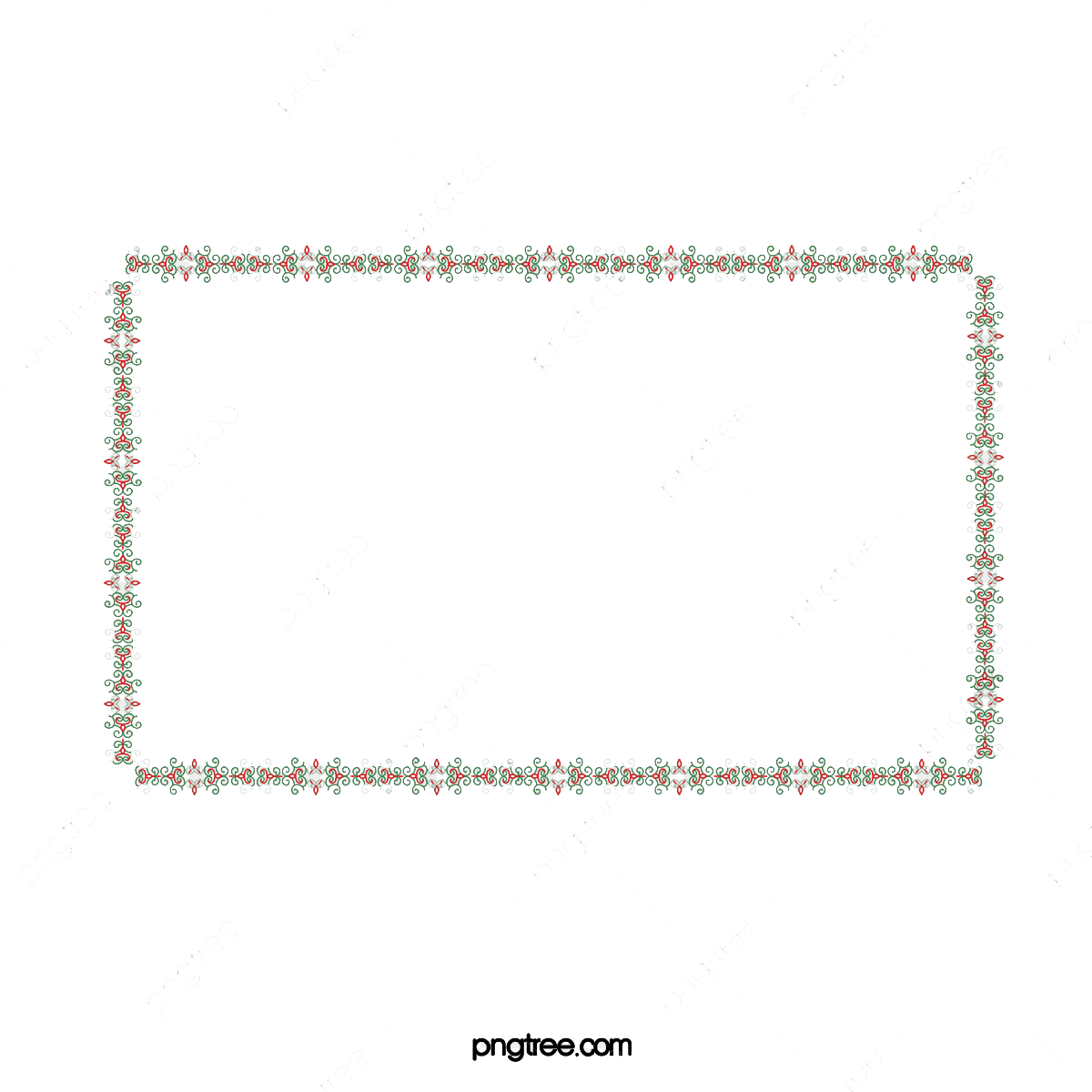 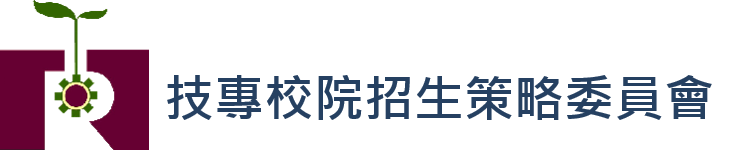 [優免] 志願序
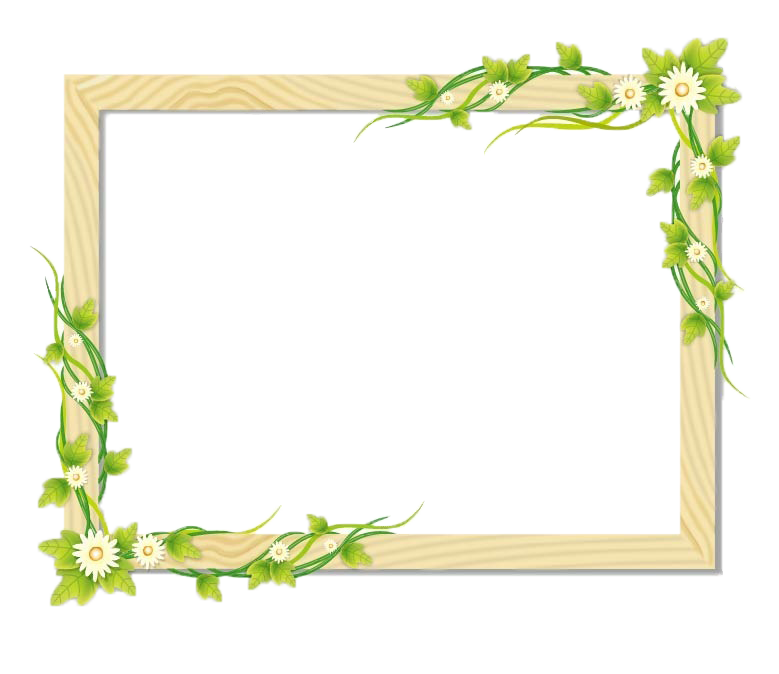 註：每個志願依據所填寫之志願順位給予志願序積分。
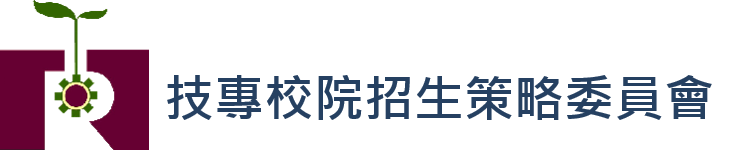 五專優先免試入學超額同分比序順序示意圖
總積分
101 ～ 21
6
會考+寫作
33～0
2
技藝優良
3、2.5、1.5、1、0
4
弱勢身分3、1.5、0
3
志願序
26~21
1
均衡學習
21、14、7、0
5多元學習表現
15 ～ 0
7
服務學習15 ～0
(級距0.25)
8競賽
7、6、5、4、3、2、1、0
10數學A++>A+>A>B++>B+>B>C>缺考
12自然A++>A+>A>B++>B+>B>C>缺考
14寫作測驗
6>5>4>
3>2>1>缺考
9國文
A++>A+>A>B++>B+>B>C>缺考
11英文A++>A+>A>B++>B+>B>C>缺考
13社會A++>A+>A>B++>B+>B>C>缺考
註：積分採計無論是否採計會考成績，同分比序項目皆為一致標準，且均包含會考相關科目之比序。
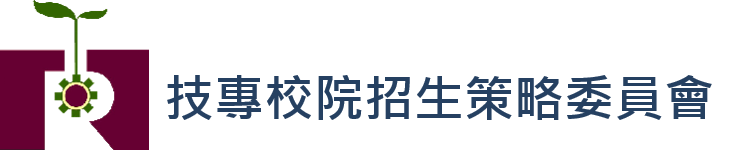 其他重點提醒
高級中等學校各就學區優先免試入學及五專優先免試入學可同時報名，但二者皆錄取時，僅能擇一報到(截止日：109年6月15日星期一)。
五專優先免試入學錄取且報到者，若未依簡章規定日期前辦理放棄錄取資格，則不可報名北、中、南區五專聯合免試入學。
「日常生活評量、體適能、適性輔導」未納入五專優先免試入學之超額比序項目中，亦無招生學校「自訂項目」。
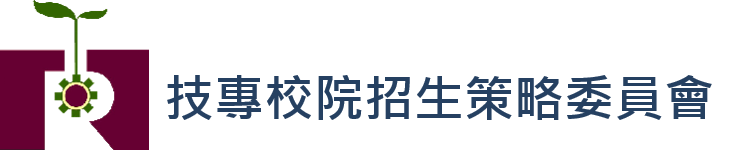 109學年度北、中、南區五專聯合免試入學
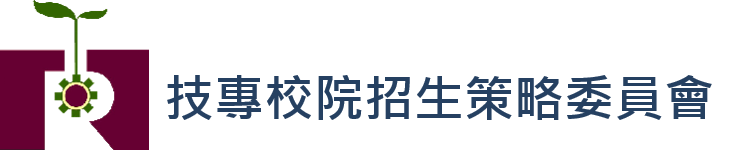 五專聯合免試入學招生簡介
應屆、非應屆畢業生及具同等學力者皆可報名(同五專優免)。
分北、中、南3區辦理招生，各區限報名1所五專學校(一區一校)。
錄取方式皆採「現場登記分發報到」方式。
各招生學校依「超額比序項目」核算總積分的高低依序分發，總積分相同時，再依各校所訂之比序項目順位進行比序，排定分發順序。
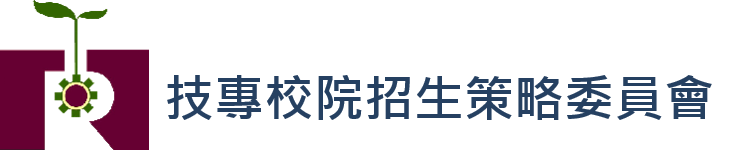 五專聯合免試入學招生學校
北區
（含宜蘭、花蓮）
中區（含苗栗、雲林）
南區（含臺東、澎湖）
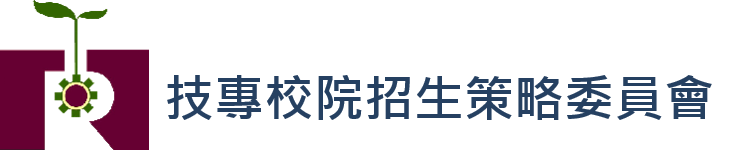 五專聯合免試入學招生流程圖
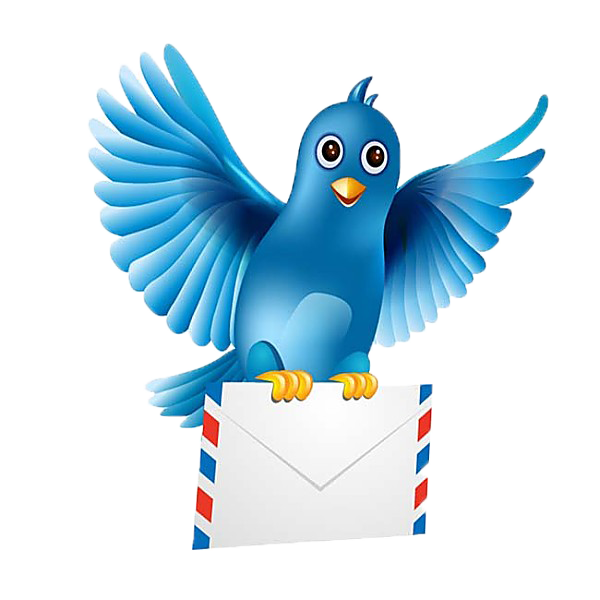 購買或下載五專聯合免試入學招生簡章
(109.1.15起)
報名
各區限擇1所五專招生學校報名
撕榜
通知單
未獲通知參加現場登記分發
各招生學校寄發現場登記分發通知單(109.7.3)
分發結果

未錄取
依指定時間地點前往參加現場登記分發(109.7.9)
錄取
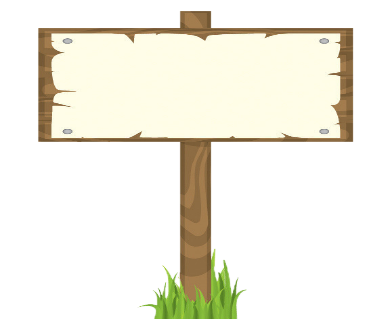 下一入學管道
快樂的五專生
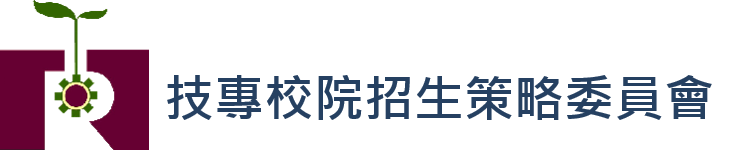 109學年度各區五專聯合免試入學重要日程
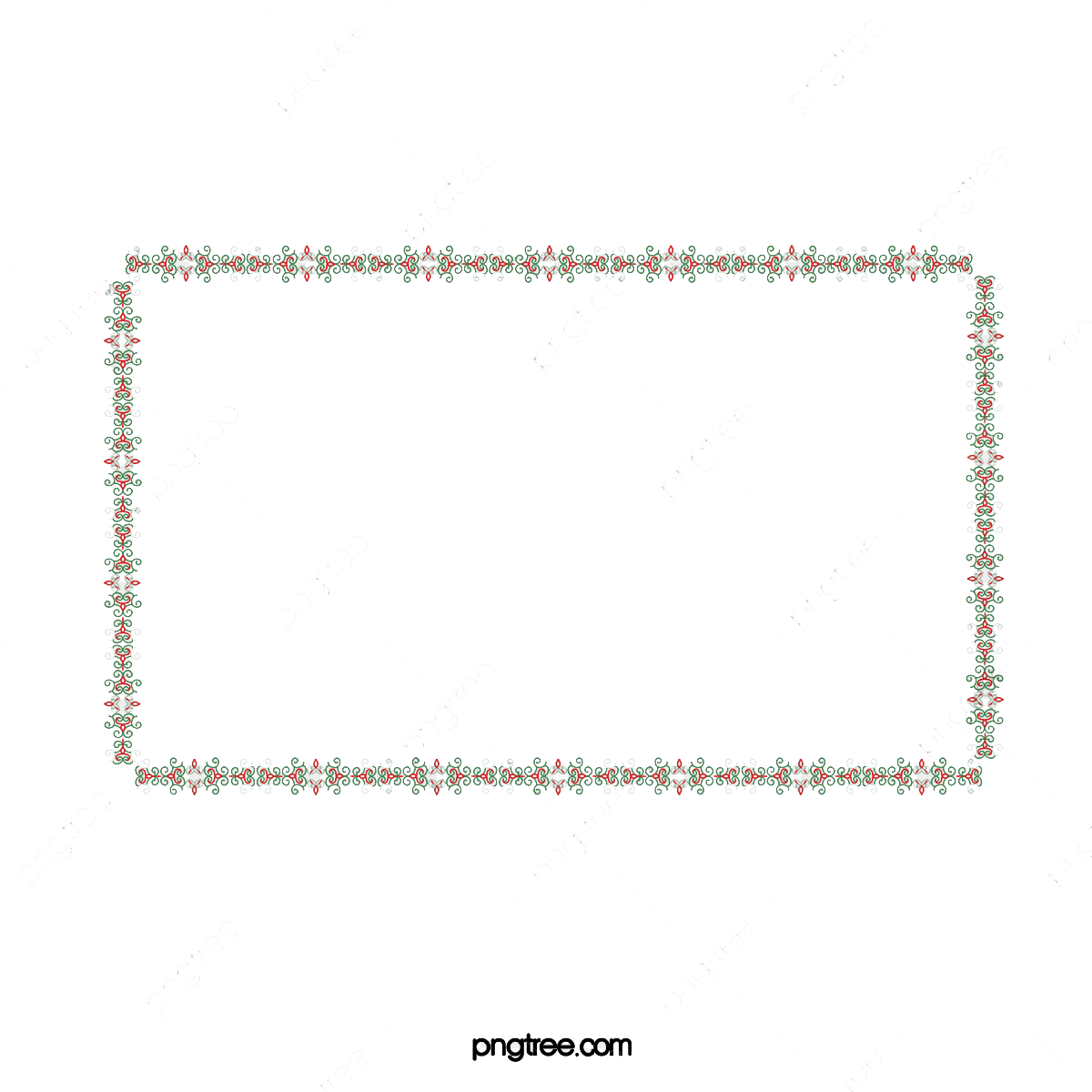 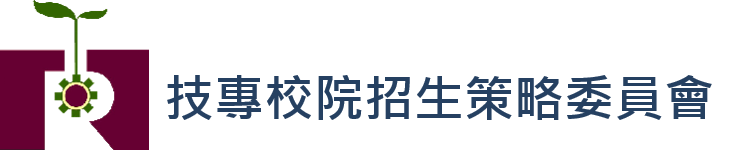 五專聯合免試入學錄取方式
採現場登記分發報到方式辦理。
各校訂定「通知參加現場登記分發人數之倍率」，亦即依據各校招生名額乘上登記分發人數之倍率※，決定通知參加現場登記分發之學生人數。※最高為3倍率，例如招生名額為20人，至多可聯絡60人前來撕榜。
被通知參加現場登記分發之學生於指定時間至所報名招生學校參加現場登記分發報到，由各招生學校依「超額比序總積分」以及「同分比序積分項目順序」所排定之分發順位，依序分發選科錄取。
分發作業至各科組招生名額額滿或已無可分發學生為止。
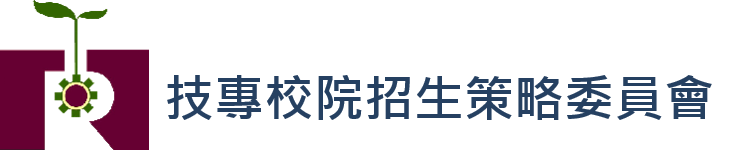 五專聯合免試入學「超額比序總積分」採計項目
採計項目包含：「多元學習表現（含服務學習、競賽、日常生活表現評量、體適能）」、「技藝優良」、「弱勢身分」、「均衡學習」、「適性輔導」、「國中教育會考」以及「其他(招生學校自訂項目)」
各招生學校訂定各項目積分採計權重及同分比序項目順序，依此計算各項目積分所得之超額比序總積分與分發順位。
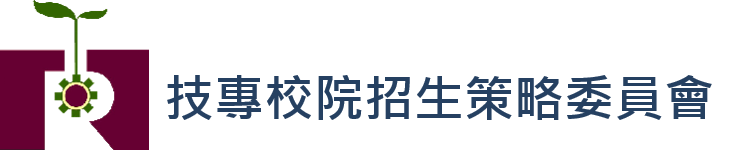 積分採計項目與權重範例
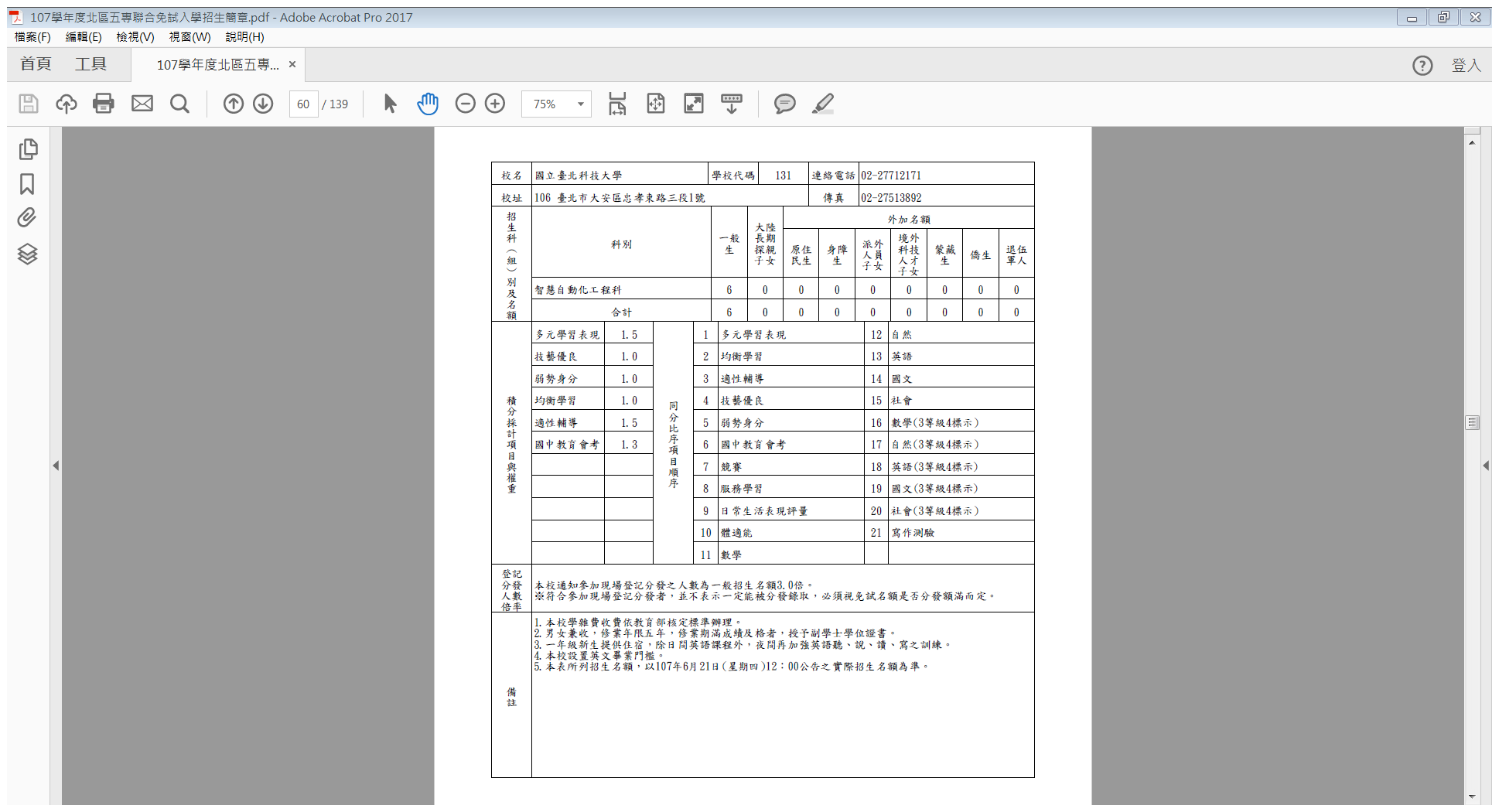 XX
學校自訂
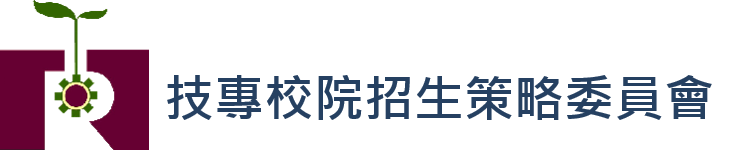 五專聯合免試入學超額比序項目積分對照表
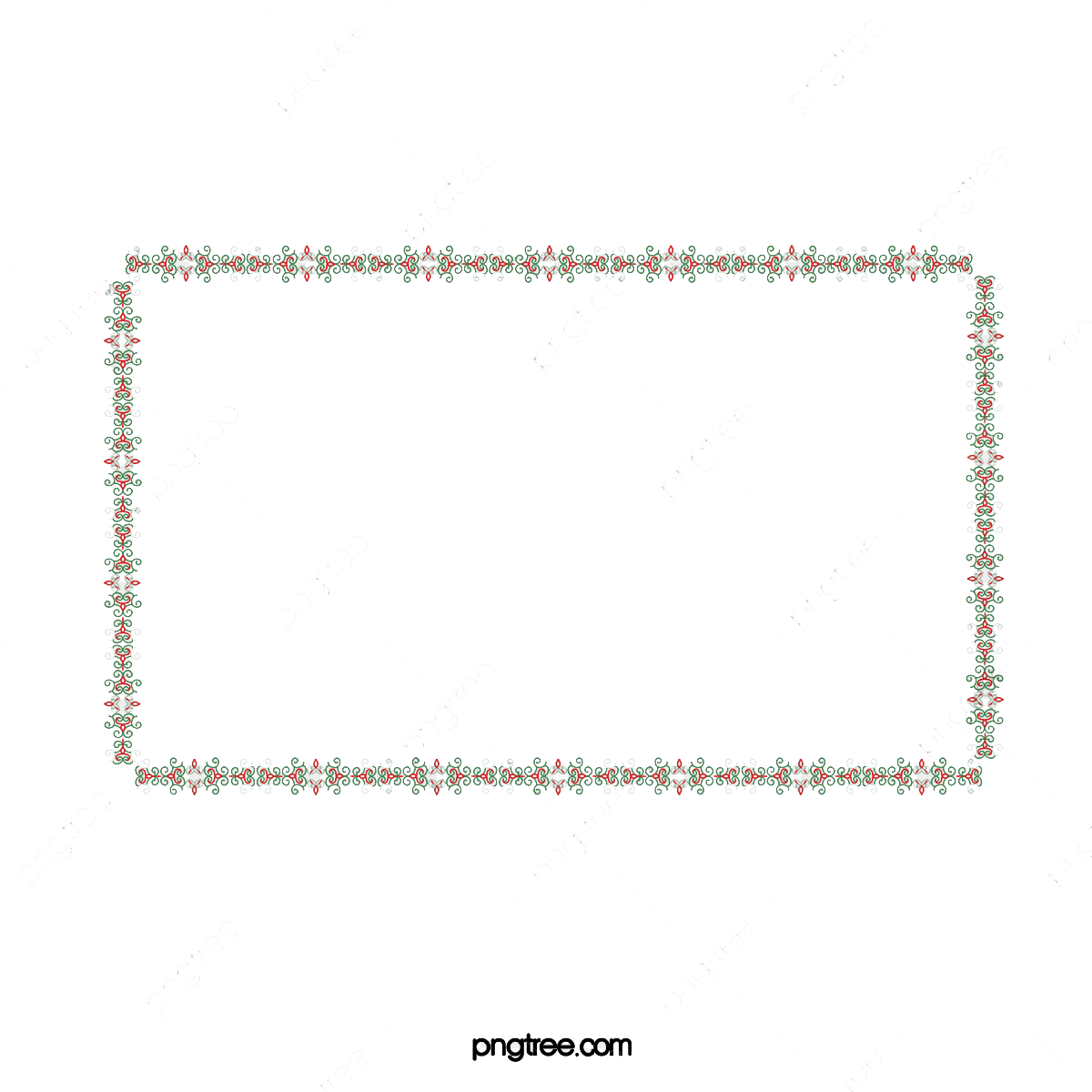 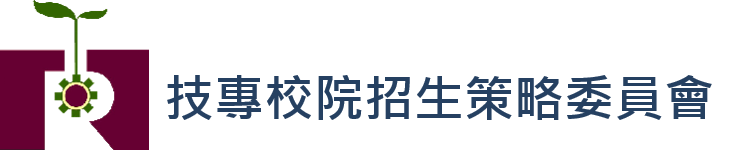 [聯免] 多元學習表現(1/4) – 競賽
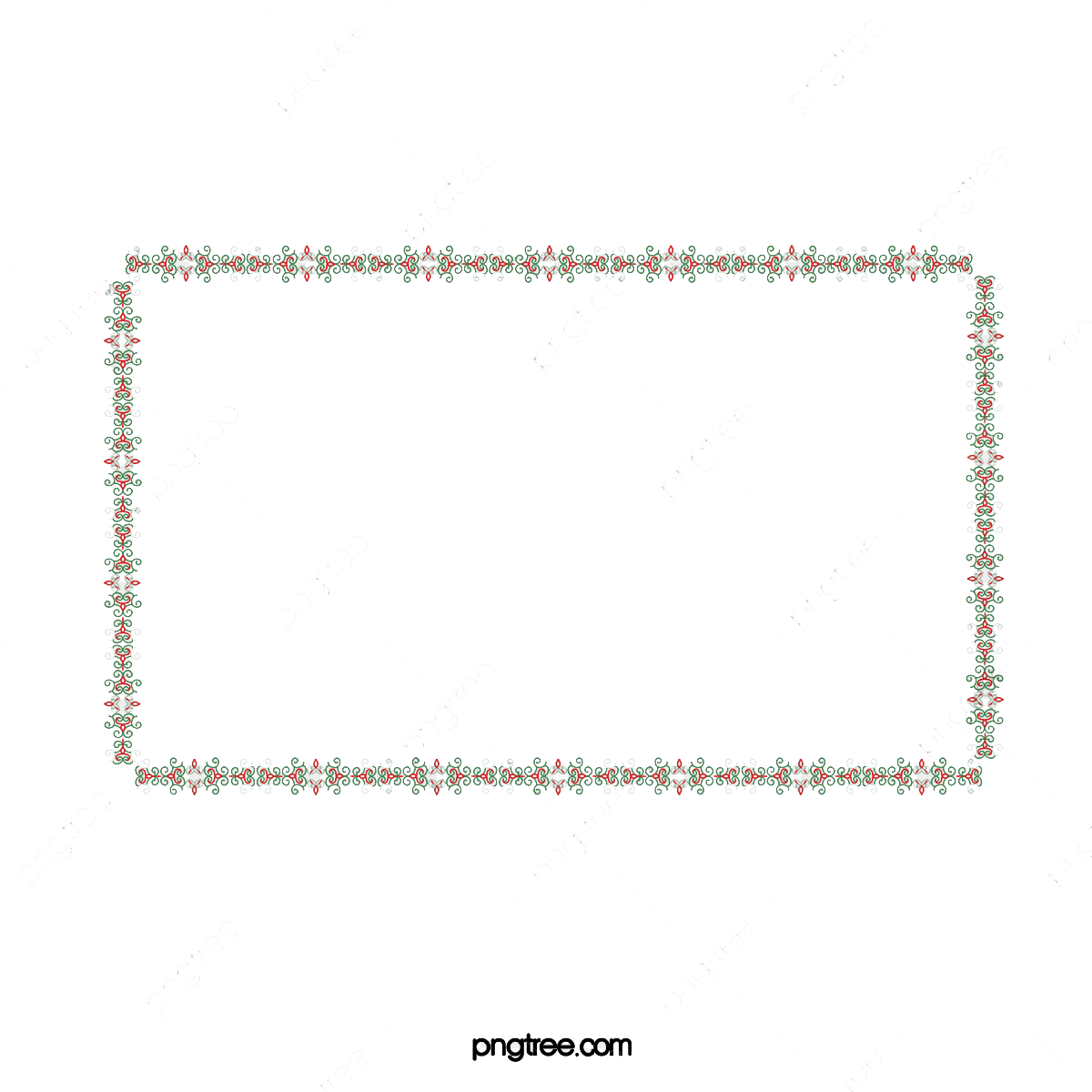 註：
本項目積分上限為7分。同學年度同項競賽擇優1次採計。
國際性競賽（國際科技展覽、國際運動會）、全國性競賽以簡章所列競賽為限。
區域及縣市競賽以地方政府機關主辦者為限，獲獎證明落款人：縣市為縣長，直轄市為市長或其所屬之一級機關首長。
參賽者4人以上視為團體，團體參賽依個人賽積分折半計算。
競賽得獎應於國中就學期間且至109年5月14日 (含)前取得為限。
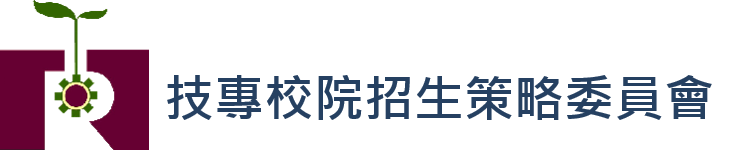 [聯免] 多元學習表現(2/4) – 服務學習
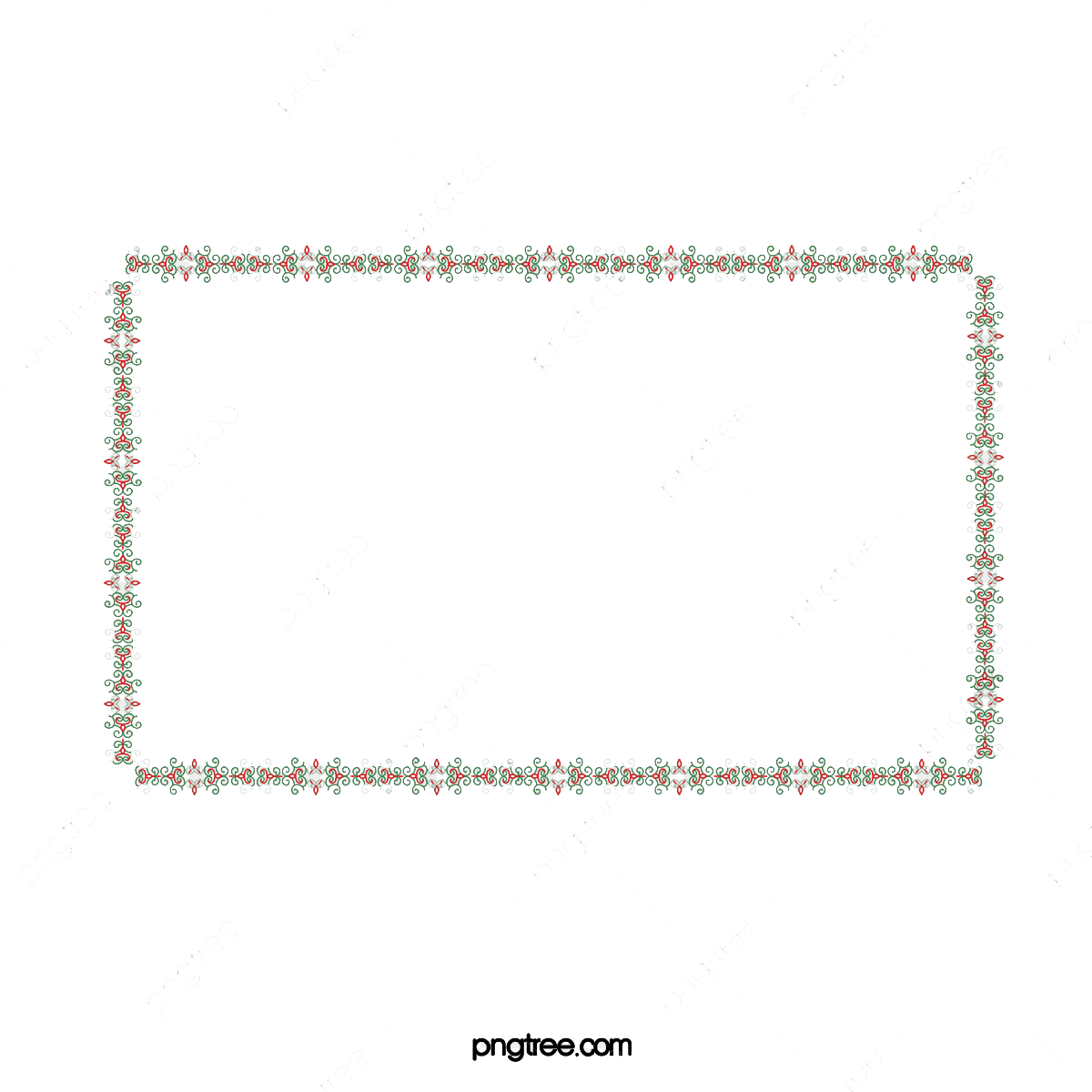 註：
本項目積分上限為7分。
同一學期同時擔任班級幹部、小老師或社團幹部，仍以1分採計。
除副班長、副社長以外之其餘副級幹部皆不採計。
服務時數應於國中就學期間且至109年5月14日 (含)前取得為限。
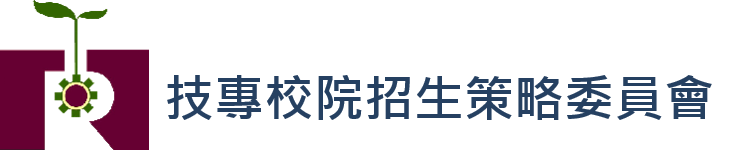 [聯免] 多元學習表現(3/4)日常生活表現評量
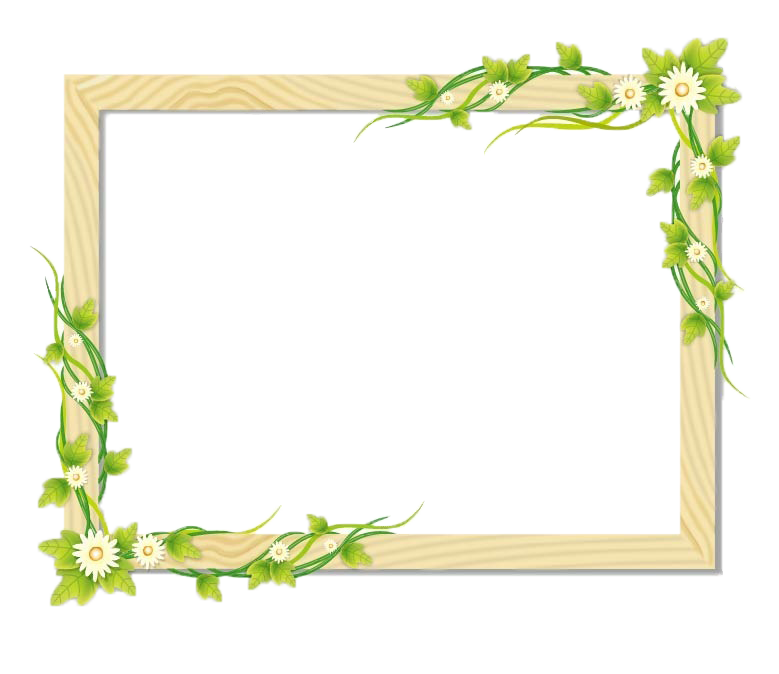 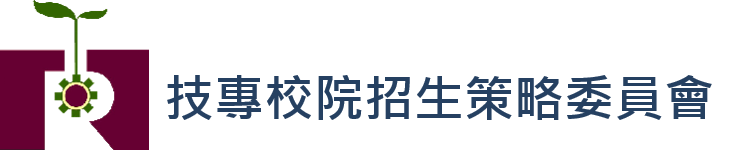 [聯免] 多元學習表現(4/4) – 體適能
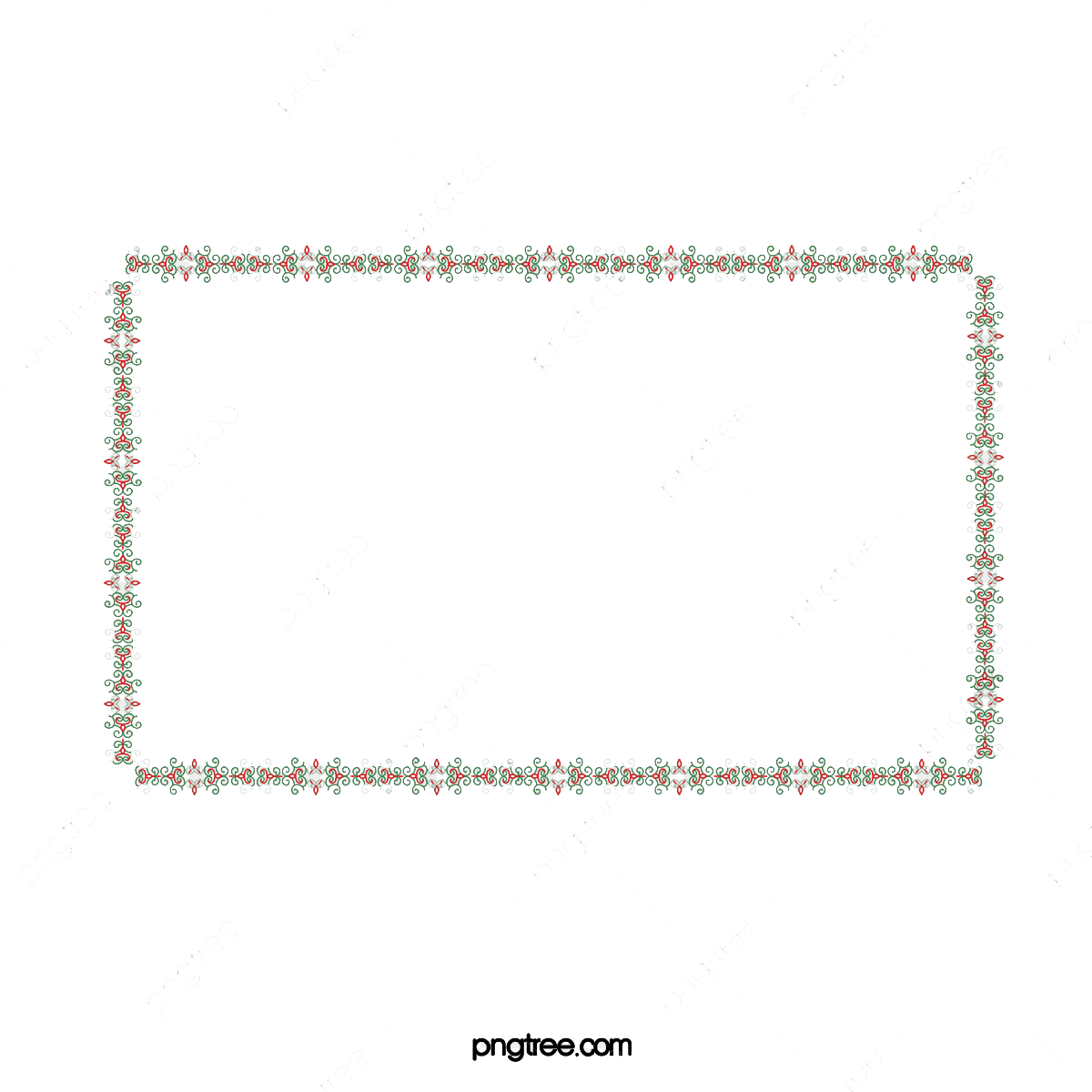 註：
檢測門檻之標準，依教育部體育署之規定為中等（即PR值25%）以上（含金牌、銀牌、銅牌）
持有各級主管機關特殊教育學生鑑定及就學輔導會鑑定為身心障礙學生之證明，或領有身心障礙手冊(證明)者，或持有公立醫院證明為重大傷病、體弱之學生，考量學生身心發展差異及就學權益，將比照3項達門檻標準者得6分。
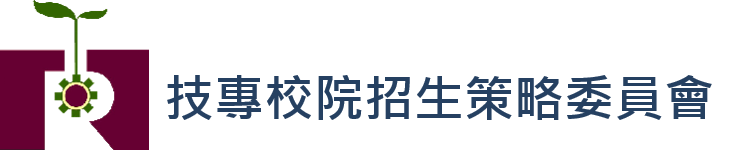 [聯免] 技藝優良
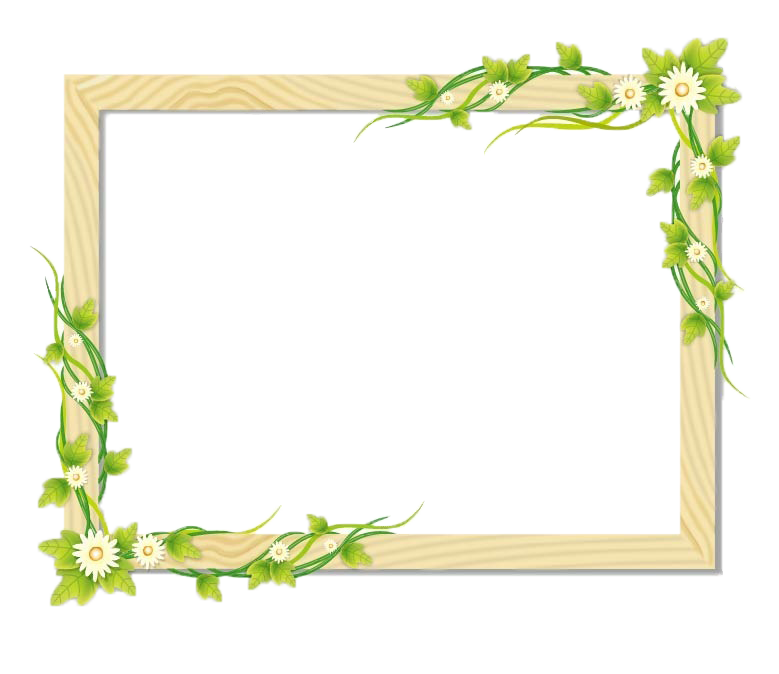 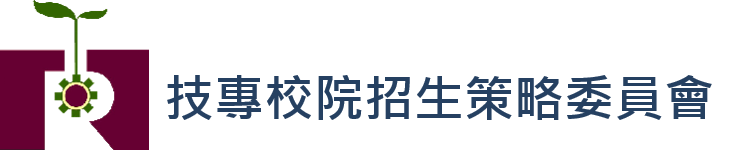 [聯免] 弱勢身分
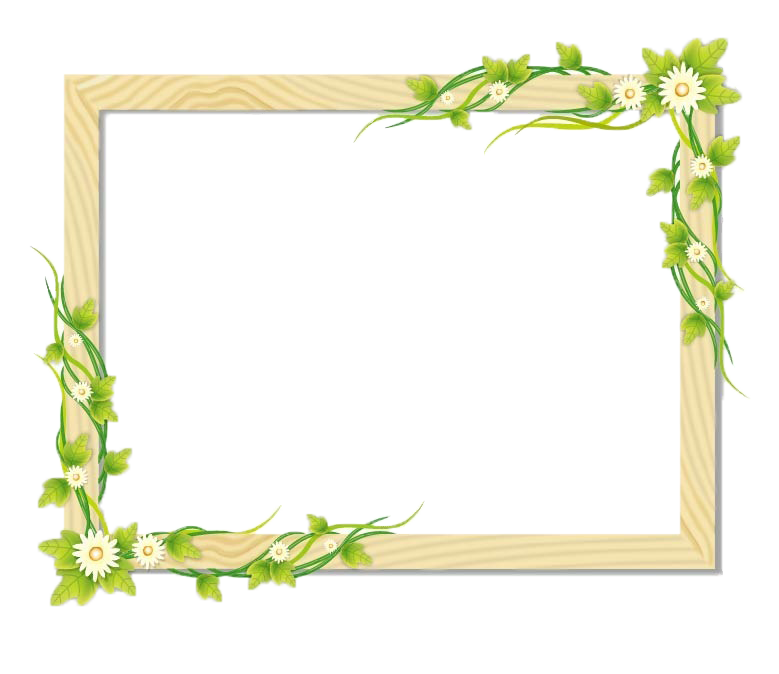 註：同時具備2種以上資格者僅得擇一計分。
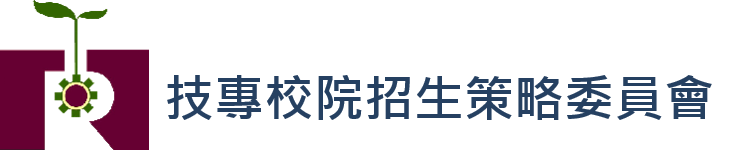 [聯免] 均衡學習
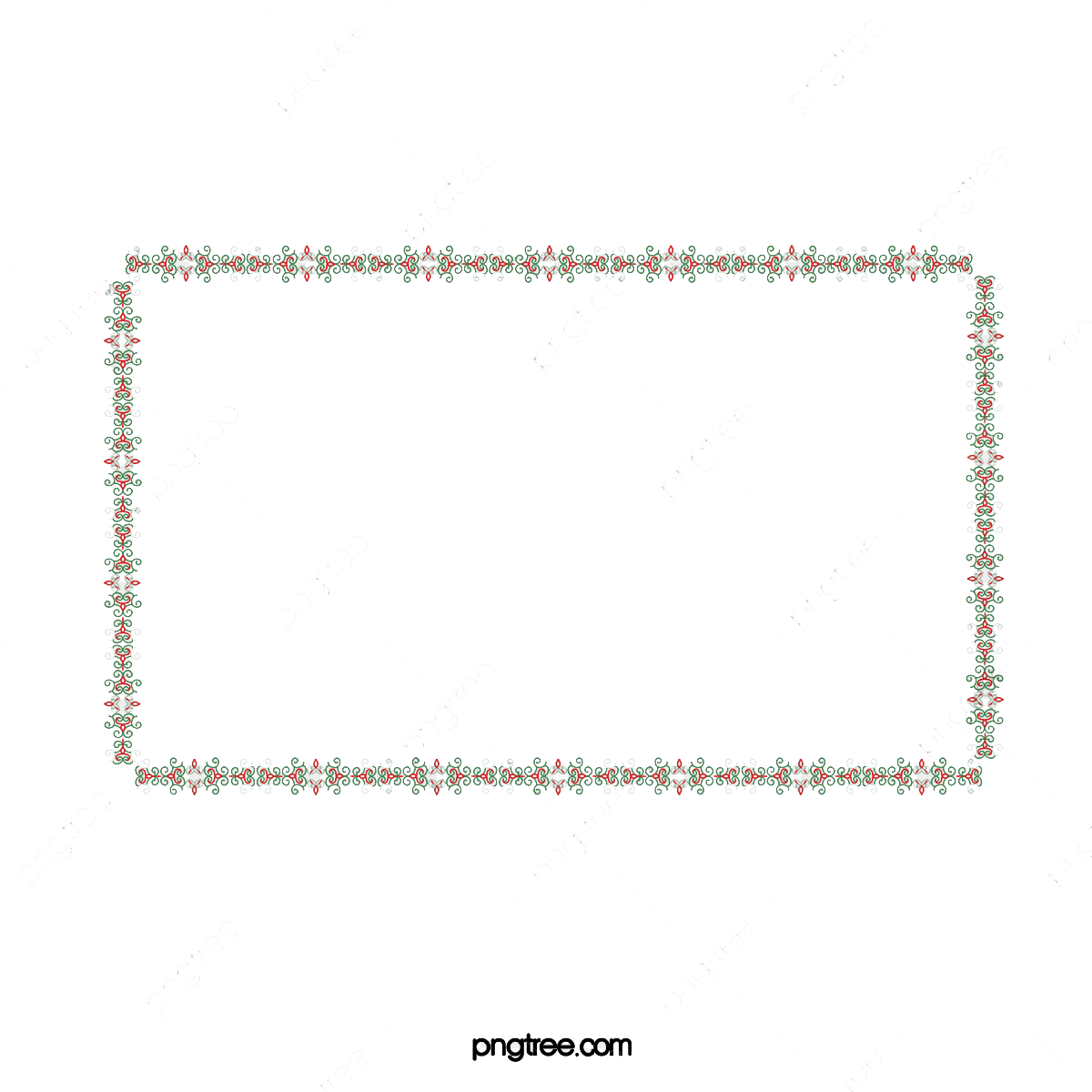 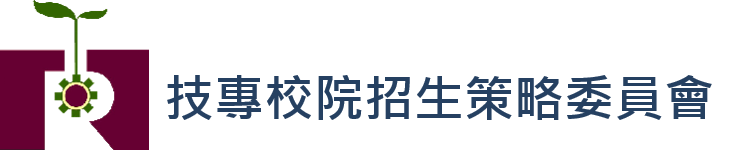 [聯免] 適性輔導
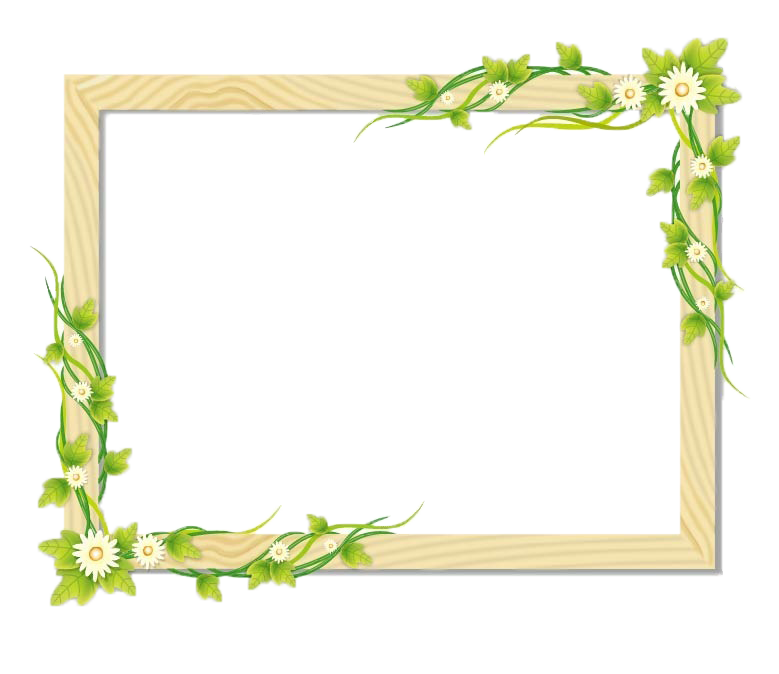 註：若報名學生為非應屆畢業生，則本項積分以3分計。
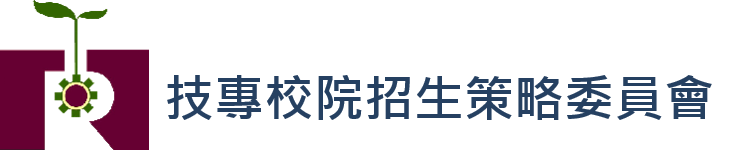 [聯免] 國中教育會考
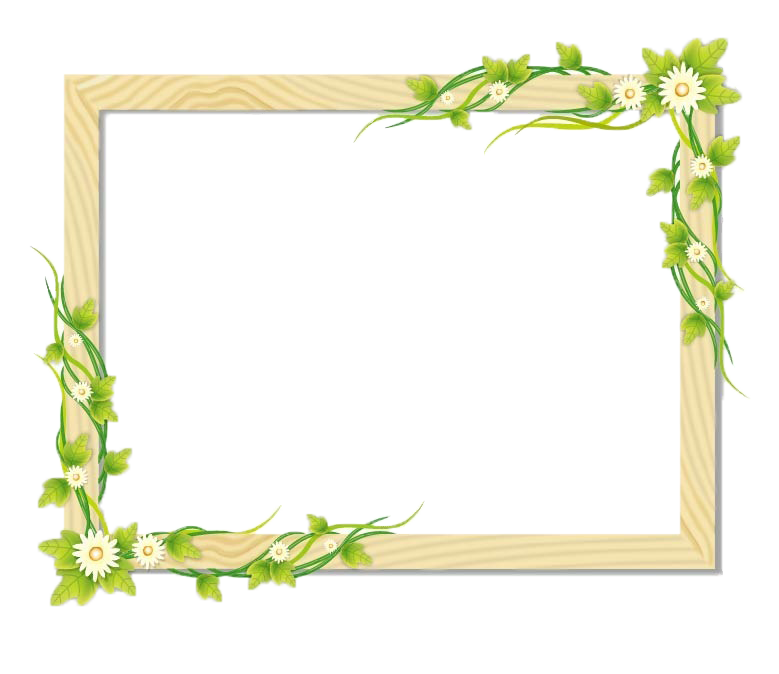 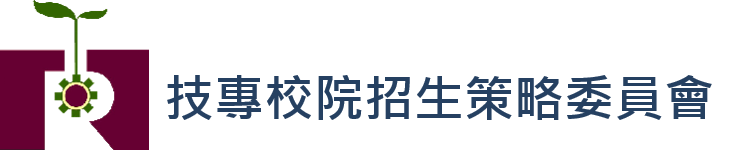 [聯免] 其他(招生學校自訂項目)
由各五專招生學校自行訂定，亦可不訂。
本項目積分上限為5分。
採計自國中就學期間至109年5月14日(含)前取得之證明文件為主，非應屆畢業生以採計國中就學期間為限。
※以國立臺北商業大學為例※
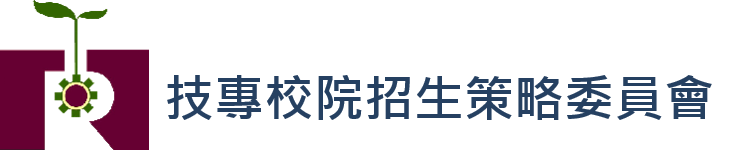 五專聯合免試入學超額比序順序示意圖
主項目
多元學習表現
技藝優良
弱勢身分
均衡學習
適性輔導
其他
國中教育會考
以上6項比序順序由各校自訂
以下5科比序順序由各校自訂
分項目
競賽
服務學習
日常生活表現評量
體適能
國文
英語
數學
社會
自然
以上4項比序順序由各校自訂
國中教育會考
3等級4標示
寫作測驗
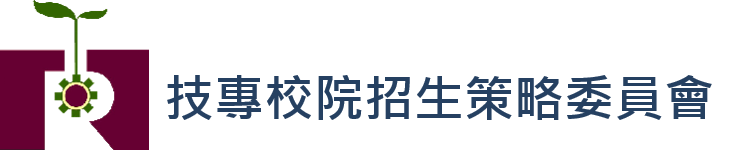 其他重點提醒
高級中等學校各就學區免試入學及各區五專聯合免試入學可同時報名，但二者皆錄取時，僅能擇一報到。
雖可同時報名多區之五專聯合免試入學，但各區招生學校現場登記分發日期皆訂於同一天辦理且須攜帶學歷(力)證件正本，故同時被多區通知到現場時，僅能擇一所招生學校參加現場登記分發。
請務必注意現場登記分發報到通知單寄送時間(109.7.6)，並準時前往參加現場分發。
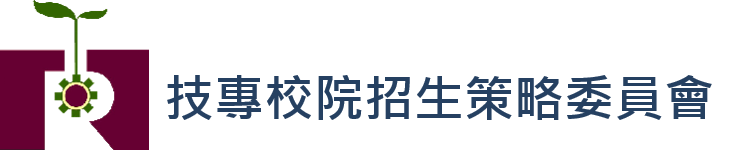 Q：優免和聯免的積分比序項目那麼像，到底有什麼分別?
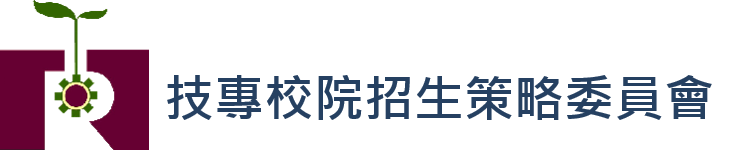 五專優先與聯合免試入學之比較(1/3)
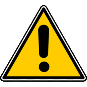 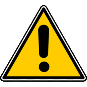 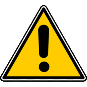 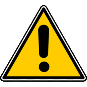 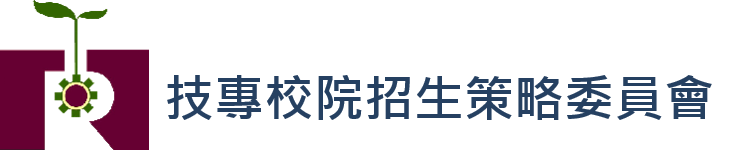 五專優先與聯合免試入學之比較(2/3)
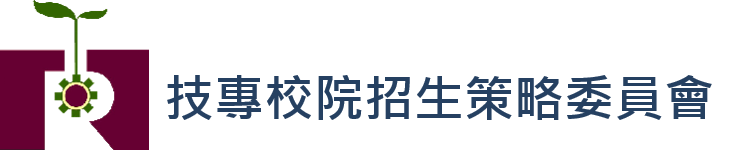 五專優先與聯合免試入學之比較(3/3)
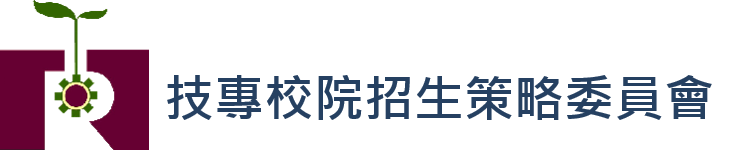 五專招生管道該如何選擇?
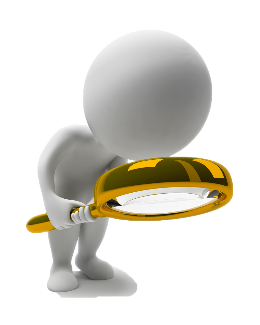 若學生對於「科系」的需求較為明確，則建議可以參加五專優先免試入學，全國不分區，可選填30個志願。


若學生對於「學校」的需求較為明確，則建議可以參加五專聯合免試入學，鎖定志願學校，該校所有招生科組皆可撕榜。
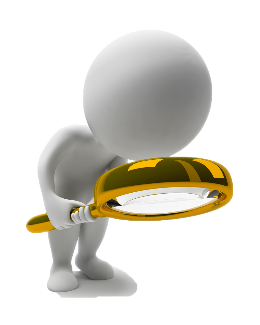 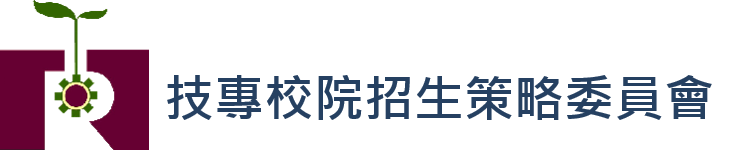 其他五專招生管道
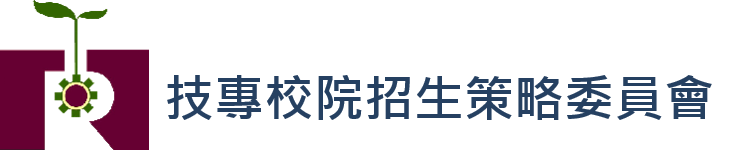 五專免試續招
經五專優先免試入學及各區五專聯合免試入學招生後，仍有招生名額之五專招生學校得經教育部核准辦理續招，分發作業由五專續招學校自行訂定之招生規定辦理。
各校辦理五專免試續招時間，自109年7月14日(星期二)起開始辦理，有意報名者可至技專校院招生策略委員會網站（http://www.techadmi.edu.tw）查詢招生學校科組名額等資訊。
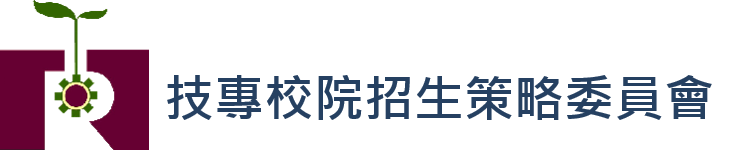 特色招生甄選入學(七年一貫制)
七年一貫制為特殊的藝術類科教育學制，學生修業期間前5年視同五專生，五年級在校生成績及格者，應參加公開升級甄試；通過甄試者得直升並繼續後2年大學部(二技)學業。
未參加或未通過升級甄試者，由學校視其修業情形，發給修業證明或五專副學士學位證書
學生完成七年一貫制學業，成績及格者，授予藝術學學士學位。
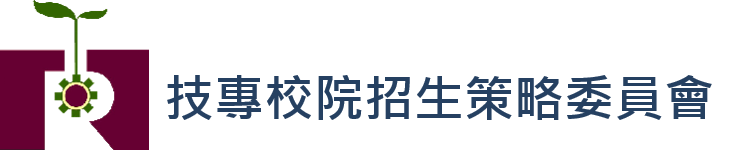 特色招生甄選入學(七年一貫制)招生學校、名額、考試科目
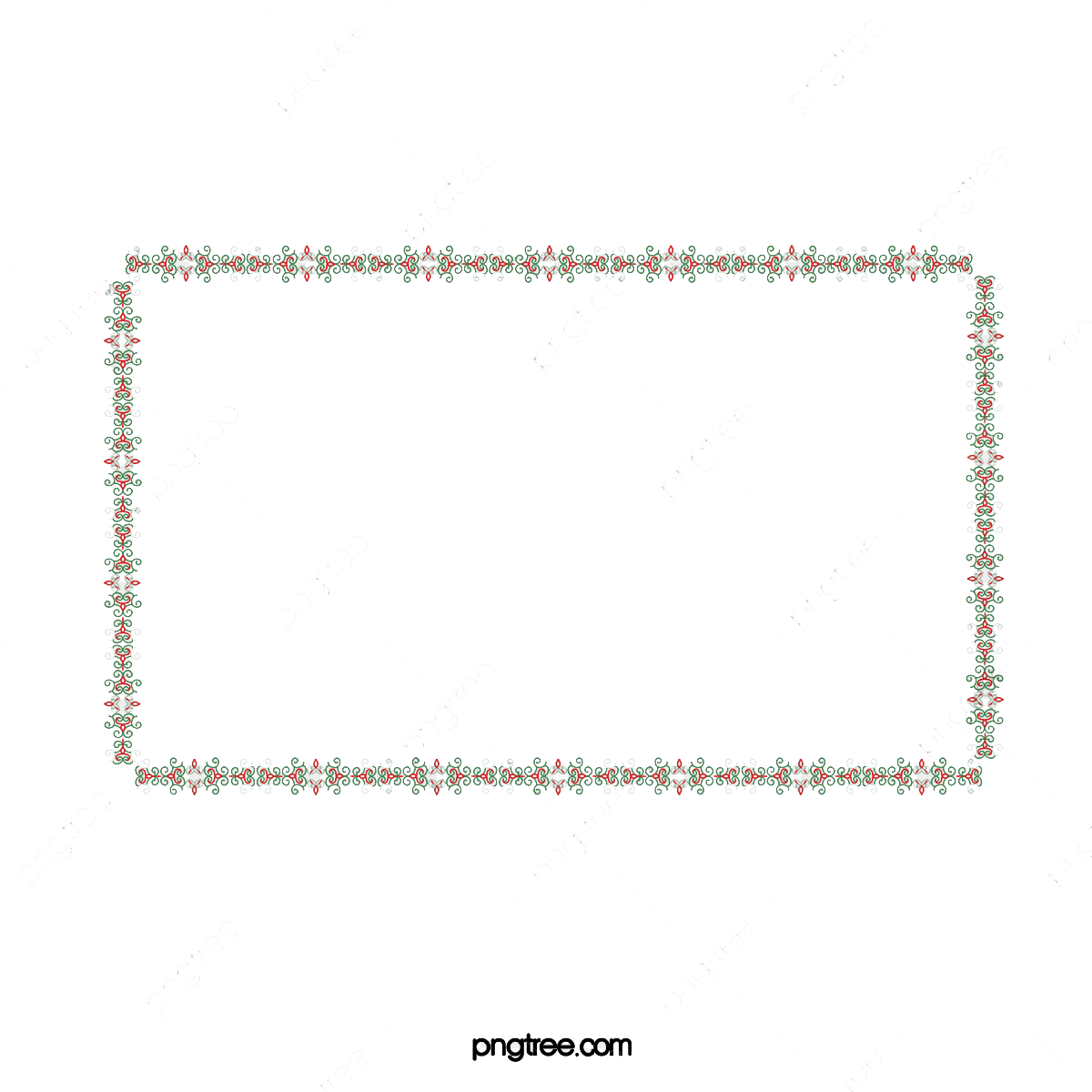 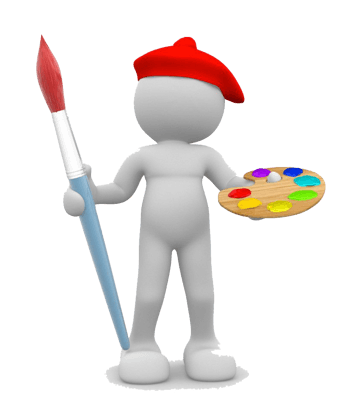 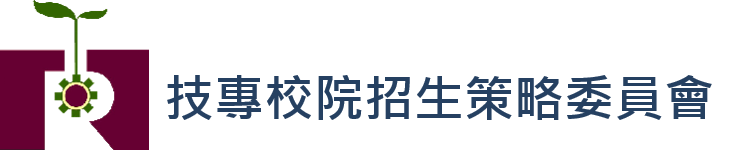 特色招生甄選入學(七年一貫制)辦理日程
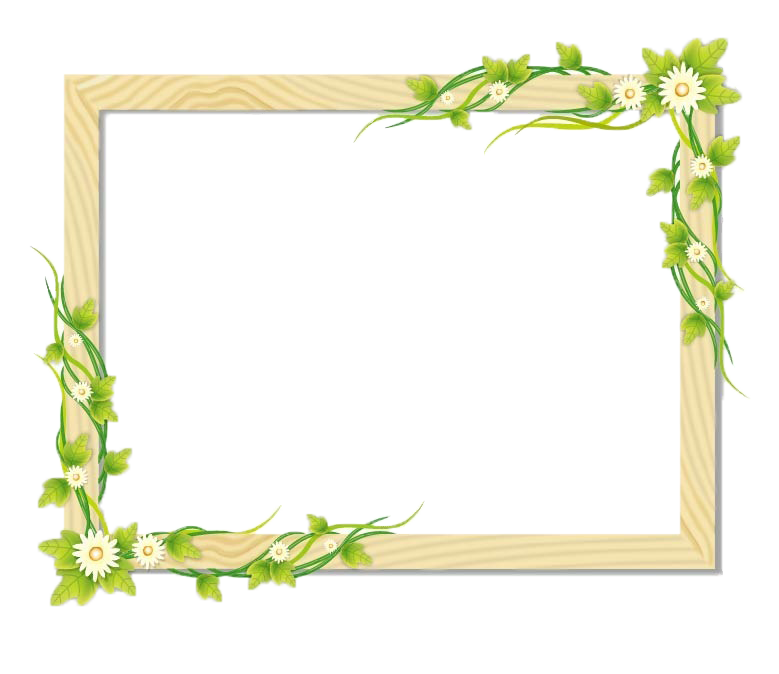 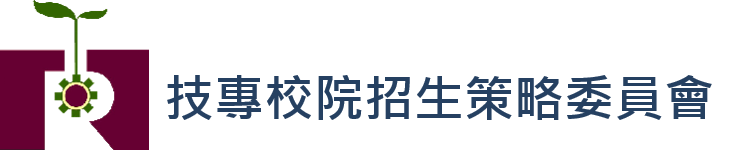 其他特殊專班招生(1/2)
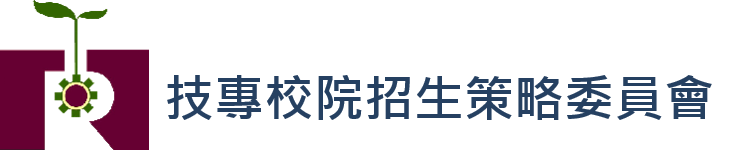 其他特殊專班招生(2/2)
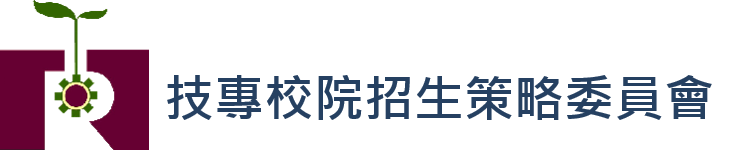 以上各項招生日程、招生方式如有異動，以簡章及各招生委員會公告為準
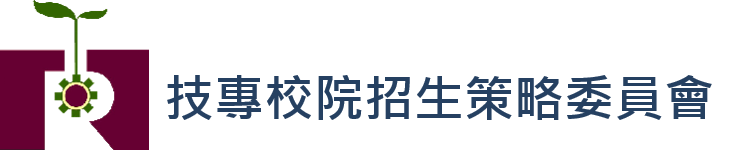 招生資訊查詢
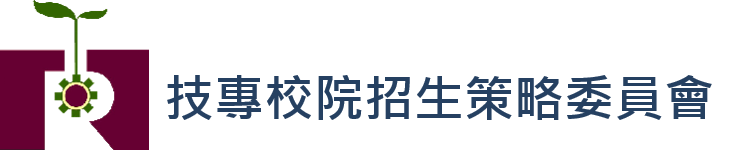 五專招生委員會
五專優先免試入學招生委員會：
(承辦單位：技專校院招生委員會聯合會) http://www.jctv.ntut.edu.tw/u5/
各區五專聯合免試招生入學委員會：【北區】技專校院招生委員會聯合會
                          http://www.jctv.ntut.edu.tw/enter5/
【中區】仁德醫護管理專科學校
                          http://exam.jente.edu.tw
【南區】國立高雄餐旅大學
                          http://s5.nkuht.edu.tw
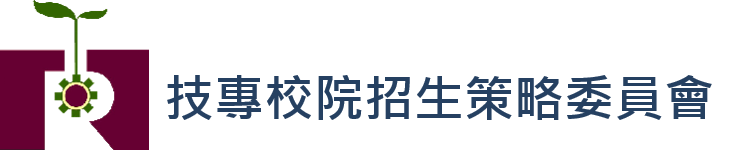 考試與招生相關網站
查詢招生相關資料-技專校院招生策略委員會http://www.techadmi.edu.tw/
查詢各入學管道招生資訊-技訊網http://techexpo.moe.edu.tw/search/
109學年度適性入學宣導網站http://adapt.k12ea.gov.tw
國中教育會考辦理單位-臺師大心測中心http://cap.ntnu.edu.tw
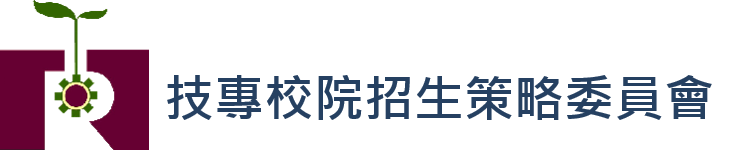 多元入學進路指南-五專
本會每年彙編當學年度「多元入學進路指南-五專」，2月起可至本會官網下載使用。
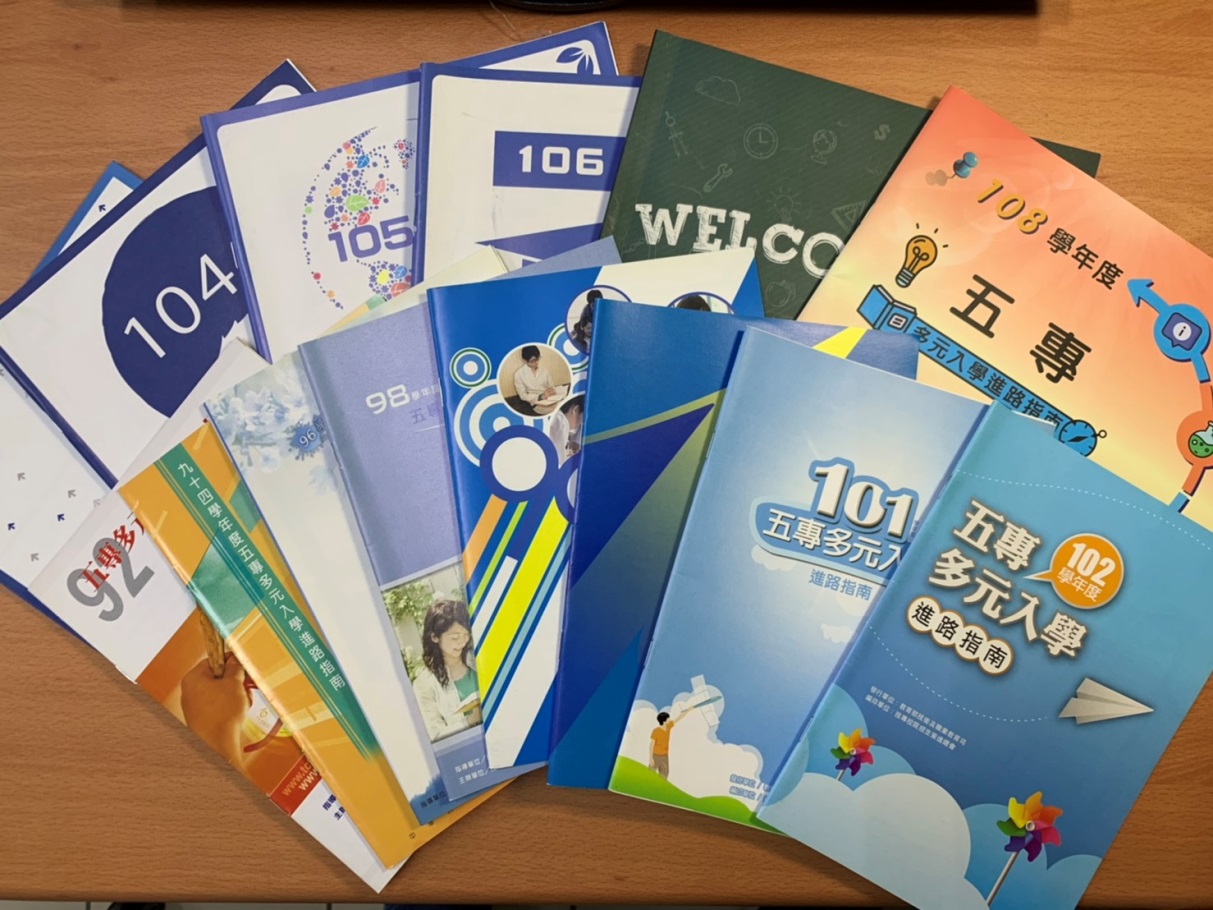 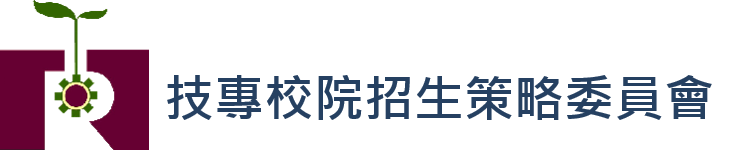 五專招生管道介紹完畢感謝您的聆聽
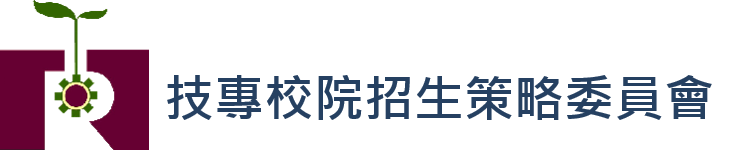